Medicaid & the Children’s Health Insurance Program (CHIP)
[Speaker Notes: Presenter Notes
This module explains Medicaid and the Children’s Health Insurance Program (CHIP) at the federal level. It was developed and approved by the Centers for Medicare & Medicaid Services (CMS), the federal agency that administers Medicare, Medicaid, CHIP, and the Health Insurance Marketplace®. 
The information in this module was correct as of May 2023. To check for an updated version, visit CMSnationaltrainingprogram.cms.gov. 
The CMS National Training Program (NTP) provides this information as a resource for our partners. It’s not a legal document or intended for press purposes. The press can contact the CMS Press Office at press@cms.hhs.gov. Official Medicaid Program legal guidance is contained in the relevant statutes, regulations, and rulings. 
This product was produced at U.S. taxpayer expense.
Health Insurance Marketplace is a registered service mark of the U.S. Department of Health & Human Services (HHS).]
Table of Contents
Lesson 1: Medicaid Overview……………………………………….….…....5–27
Lesson 2: Medicaid: Recent Developments…………………………….….28–41
Lesson 3: Medicaid & Medicare (dual eligible) Considerations……….….42–52
Lesson 4: Children’s Health Insurance Program (CHIP) Overview.…...…53–60
Lesson 5: Non-Citizen Eligibility in Medicaid & CHIP……….………….….61–66
Key Points to Remember………………………………………..……..….…67
Medicaid & the Children's Health Insurance Program (CHIP)
May 2023
2
[Speaker Notes: Presenter Notes
These materials are for information givers/trainers who are familiar with the Medicare and Medicaid Programs and CHIP, and who use the information for their presentations. 
This module includes 79 slides and speaker’s notes and includes check your knowledge questions. It takes about 50 minutes to present. You may need to add more time for additional activities you want to include.
NOTE: This module covers information at the national level. When presenting, you may want to use state-specific information. Appendices A–D give you an opportunity to research and present local information.]
Table of Contents (continued)
Appendices:
Medicaid & CHIP Resources Guide…..…...….……………….…………….69–71
Medicaid Agencies Template………………………………………………….72
Medicaid Enrollment Template………………………………………………..73
Medicaid Eligibility Template……………………….………………………….74
State Medicaid Federal Medical Assistance Percentage (FMAP) Rates Template…………………………………………………………………………75
Acronyms……………………………………………………………................76–78
Medicaid & the Children's Health Insurance Program (CHIP)
May 2023
3
[Speaker Notes: Presenter Notes]
Session Objectives
At the end of this session, you’ll be able to:
Describe Medicaid eligibility, benefits, and administration, including eligibility for individuals enrolled in both Medicare and Medicaid
Define Children’s Health Insurance Program (CHIP) eligibility, benefits, and administration
Define non-citizen eligibility and emergency treatment options in Medicaid and CHIP
Medicaid & the Children's Health Insurance Program (CHIP)
May 2023
4
[Speaker Notes: Presenter Notes
At the end of this session, you’ll be able to:
Describe Medicaid eligibility, benefits, and administration, including eligibility for people enrolled in both Medicare and Medicaid
Define Children’s Health Insurance Program (CHIP) eligibility, benefits, and administration
Define non-citizen eligibility and emergency treatment options in Medicaid and CHIP]
Lesson 1
Medicaid Overview
[Speaker Notes: Presenter Notes
Lesson 1, “Medicaid Overview,” explains the following:
Program Basics
Administration
Eligibility
Modified Adjusted Gross Income (MAGI)
Adult Expansion
Application and Enrollment
Coverage
Waivers]
Lesson 1 Objectives
At the end of this lesson, you’ll be able to:
Outline Medicaid Program basics
List the role of state specific Medicaid administration
Describe the single application process
Explain the different Medicaid eligibility requirements 
Understand different models of coordination between Medicaid and the Federally-facilitated Marketplace 
Identify Medicaid coverage and waivers
Medicaid & the Children's Health Insurance Program (CHIP)
May 2023
6
[Speaker Notes: Presenter Notes
At the end of this lesson, you’ll be able to:
Outline Medicaid Program basics
List the role of state specific Medicaid administration
Describe the single, streamlined application process
Explain the different Medicaid eligibility requirements
Understand different models of coordination between Medicaid and the Federally-facilitated Marketplace
Identify Medicaid coverage and waivers]
Medicaid Program Basics
Federal and state partnership program
Medical assistance for people with limited income (some program requirements also have resource requirements) 
Covers about 85.9 million people
Complements Medicare for about 12 million people who are 65 or older, have a disability, or have been diagnosed with End-Stage Renal Disease (ESRD)
Medicaid & the Children's Health Insurance Program (CHIP)
May 2023
7
[Speaker Notes: Presenter Notes
All states, the District of Columbia, and the U.S. territories have Medicaid programs designed to provide health coverage for people with limited income and resources. Although the federal government establishes certain national parameters, each state administers their Medicaid Program differently, resulting in variations in Medicaid coverage across the country.
Medicaid is a federal and state partnership program that helps pay medical costs for certain individuals and families with limited income and resources. The program became law in 1965 as a cooperative venture jointly funded by the federal and state governments (including the District of Columbia and the U.S. territories). Medicaid pays medical providers directly for care, so it isn’t a cash support program.
Medicaid is the largest funding source for medical and health-related services for people with limited income (sometimes resources are also considered). Medicaid provides health coverage to about 85.9 million people (as of May 2023). 
Medicaid complements Medicare for about 12 million people who are 65 or older, who have a disability, or diagnosed with End-Stage Renal Disease (ESRD).
Source: CMS.gov/pillar/expand-access]
Federal Medicaid Administration
Federally established national guidelines
States get federal matching funds for covered services
The Federal Medical Assistance Percentage (FMAP, federal matching rate):
Calculates the federal share of state costs for services
Varies from state-to-state and is based on state per capita income
Is updated every fiscal year (FY) and published in the Federal Register by the U.S. Department of Health & Human Services (HHS)
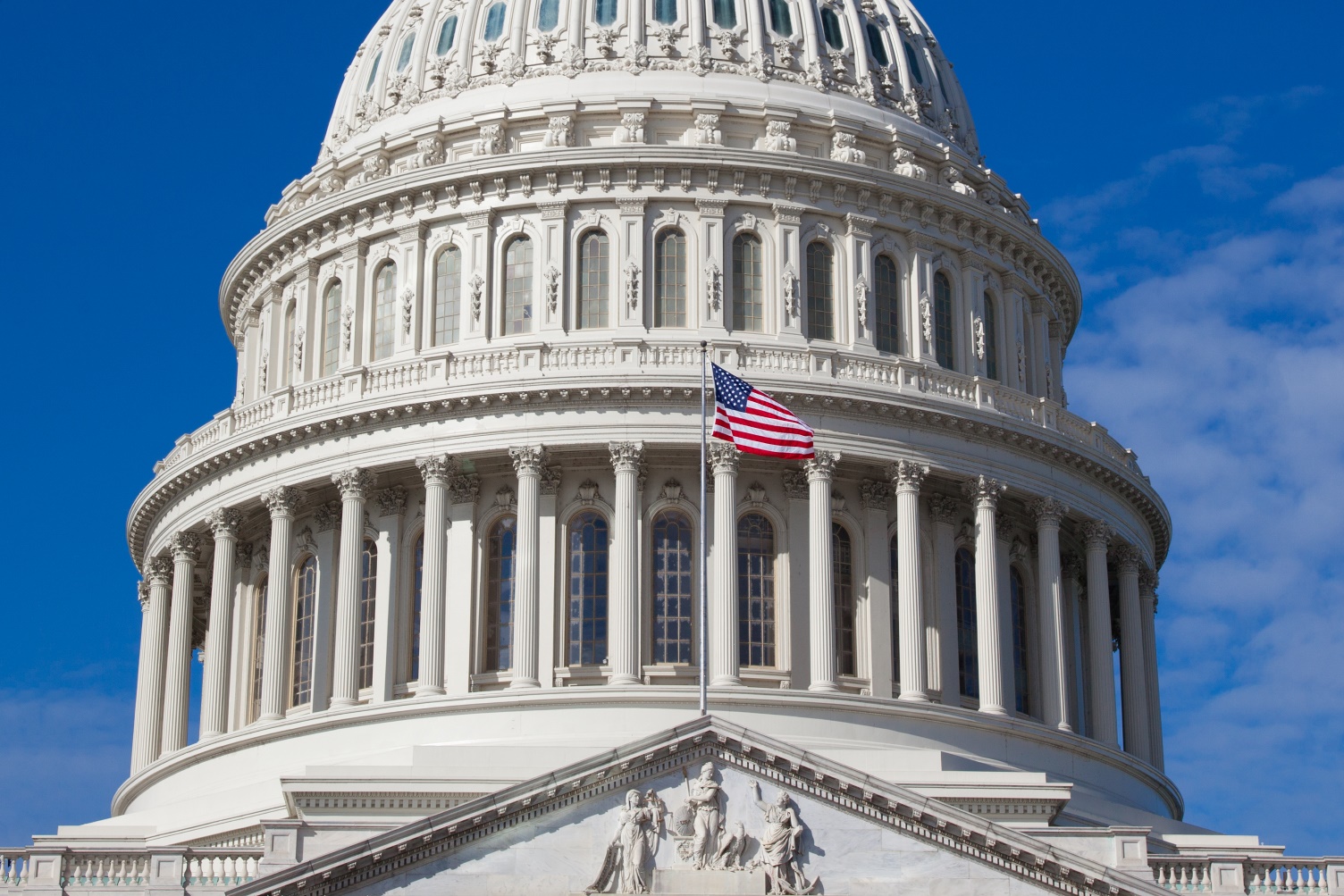 Medicaid & the Children's Health Insurance Program (CHIP)
May 2023
8
[Speaker Notes: Presenter Notes
Medicaid has federally established national guidelines.
States get federal matching funds for covered services.
The federal matching rate, known as the Federal Medical Assistance Percentage (FMAP), calculates the federal share of state costs for services. 
The FMAP varies from state-to-state based on per capita income and gives higher reimbursement to states with lower per capita incomes compared to the national average. 
The U.S. Department of Health & Human Services (HHS) updates FMAPs every fiscal year (FY) and publishes them in the Federal Register:
For FY 2023 amounts, visit federalregister.gov/documents/2021/11/26/2021-25798/federal-financial-participation-in-state-assistance-expenditures-federal-matching-shares-for.
For FY 2024 amounts, visit federalregister.gov/documents/2022/12/05/2022-26390/federal-financial-participation-in-state-assistance-expenditures-federal-matching-shares-for.]
State Medicaid Administration
Within broad federal guidelines, each state:
Develops and operates its own Medicaid Program
Develops and maintains its own Medicaid State Plan
Establishes its own eligibility standards
Determines the type, amount, duration, and scope of services
Sets the payment rate for services
Evaluates its program’s quality measures and considers improvement options
Partners with Centers for Medicare and Medicaid Services (CMS) to administer its program
May change eligibility standards, services, and reimbursement during the year subject to CMS approval
Medicaid & the Children's Health Insurance Program (CHIP)
May 2023
9
[Speaker Notes: Presenter Notes
Within broad federal guidelines, each state:
Develops and operates its own Medicaid Program.
Develops and maintains a Medicaid State Plan outlining covered services, eligibility requirements, reimbursement methodologies, and other details. The state plan is a contract between Centers for Medicare and Medicaid Services (CMS) and the state, and CMS approves any amendments to it.
Establishes eligibility standards within federal guidelines. Every state must offer Medicaid to certain limited income populations. A person who’s eligible for Medicaid in one state may not be eligible in another state. 
Determines the type, amount, duration, and scope of covered services within federal guidelines. The services that one state provides may differ considerably in amount, duration, or scope from the services that a similar or neighboring state provides.
Sets payment rates for services with CMS approval.
Assesses its programs’ quality measures and considers improvement options. Visit Medicaid.gov/medicaid/quality-of-care/index.html to view state progress in reporting the Child and Adult Core Sets measures and state-specific performance for measures. NOTE: Beginning in 2024 states will be required to report on a set of quality measures. For more information, reference CMS Proposed Rule 2440-P federalregister.gov/documents/2022/08/22/2022-17810/medicaid-program-and-chip-mandatory-medicaid-and-childrens-health-insurance-program-chip-core-set and CMS.gov/newsroom/press-releases/cms-releases-proposed-rule-improve-medicaid-chip-quality-reporting-across-states
Partners with CMS to administer its program.
May change their Medicaid eligibility standards, covered services, and payment rates any time during the year, subject to CMS approval.]
The Single State Medicaid Agency
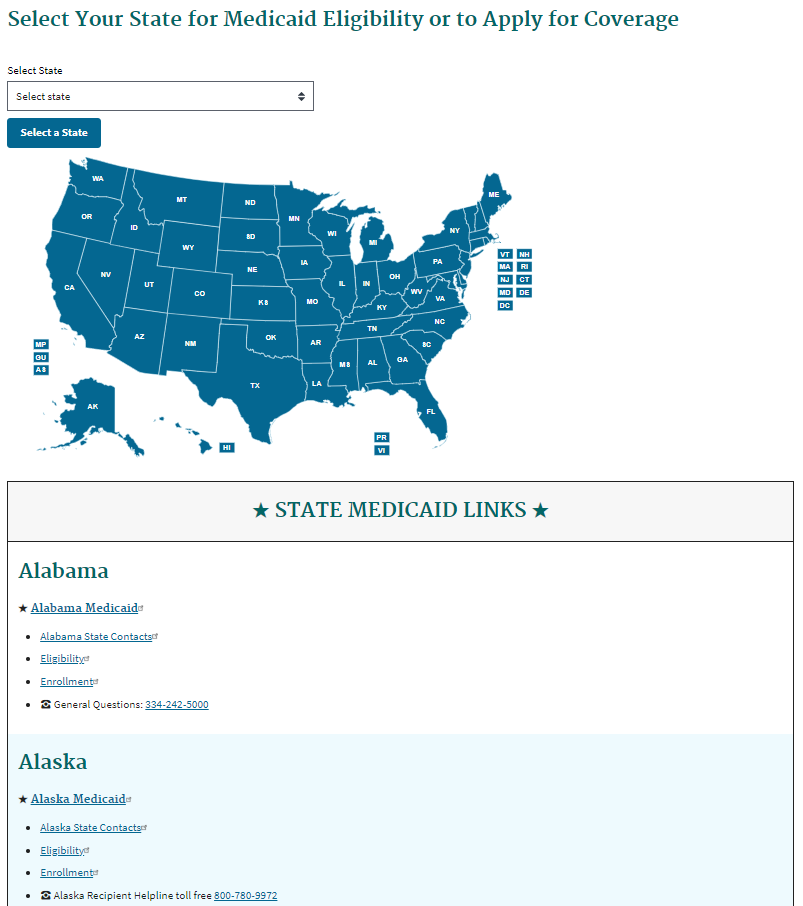 Administers or supervises the administration of its Medicaid Program 
Local office names may vary, like:
Social Services
Public Assistance
Human Services
Department of Health
Medicaid & the Children's Health Insurance Program (CHIP)
May 2023
10
[Speaker Notes: Presenter Notes
Each state must designate a “single state agency” to “administer or supervise the administration” of its Medicaid Program. Many State Medical Assistance (Medicaid) offices delegate certain functions, like eligibility determinations or fair hearings, to other state or local agencies. They may not delegate the task of issuing policies, rules, or regulations. State Medicaid offices and programs may have different names, like Social Services, Public Assistance, Human Services, and Department of Health.
State Health Insurance Assistance Programs (SHIPs) and State Insurance Departments may also be helpful in locating state-specific information. Visit shiphelp.org and content.naic.org/state-insurance-departments for more information. 
To locate your State Medicaid office, visit Medicaid.gov/about-us/beneficiary-resources/index.html#statemenu.]
Medicaid Eligibility
In general, to qualify for Medicaid in a state, you must:
Reside in that state
Belong to an eligibility group specified in the federal Medicaid law or an optional group authorized by federal law which your state covers
Meet certain financial and non-financial requirements
Eligibility groups specified in the federal Medicaid law include:
Limited income parents and caretaker relatives
Qualified Pregnant woman
Children
Age 65 or over
Blind
Individuals with disabilities
Individuals getting Supplemental Security Income (SSI)
Medicaid & the Children's Health Insurance Program (CHIP)
May 2023
11
[Speaker Notes: Presenter Notes
To be eligible for federal funds, states must cover certain population groups that meet federally-defined income requirements. However, many states have expanded these thresholds and now offer Medicaid coverage to other optional population groups, like individuals getting home and community-based services and children in foster care who aren’t otherwise eligible.
Eligibility rules differ between states. In general, to qualify for Medicaid in a state, you must:
Reside in that state
Belong to an eligibility group specified in the federal Medicaid law, such as:
Limited income parents and caretaker relatives
Qualified pregnant women
Children
Age 65 or over
Blind
Individuals with disabilities
Individuals getting Supplemental Security Income (SSI)
Meet certain financial and non-financial requirements, like:
Residency, citizenship, and immigration status requirements
Certain program requirements (like spousal impoverishment, estate recovery, third party liability, and coordination of benefits)
Visit Medicaid.gov/medicaid/eligibility/index.html for more information about Medicaid eligibility. Visit Medicaid.gov/sites/default/files/2019-12/list-of-eligibility-groups.pdf for a list of eligibility groups.
Citation: ecfr.gov/current/title-42/chapter-IV/subchapter-C/part-430]
Medicaid Eligibility (continued)
States can choose to expand eligibility to adults who have a limited income and are:
Not entitled to or enrolled in Medicare Part A (Hospital Insurance) or Part B (Medical Insurance)
Not pregnant
Between the ages of 19–64
In states that have expanded Medicaid as described above, you can qualify if you meet the income standard and non-financial eligibility factors, like residency and citizenship requirements

NOTE: A few states cover adults under a waiver with different income levels.
Medicaid & the Children's Health Insurance Program (CHIP)
May 2023
12
[Speaker Notes: Presenter Notes
States can choose to expand eligibility to adults who have a limited income and are:
Not entitled to or enrolled in Medicare Part A (Hospital Insurance) or Part B (Medical Insurance)
Not pregnant 
Between the ages of 19–64
In states that expanded Medicaid as described above, you can qualify if you meet the income standard and non-financial eligibility factors (like residency and citizenship or satisfactory immigration status requirements). If your household income is below 133% of the Federal Poverty Level (FPL), you’ll qualify if you meet all other eligibility requirements. (Equal to 138% FPL with a general 5% FPL disregard.) Every state must cover children in households with incomes up to at least 138% of the FPL, and most states cover children in households with higher income levels.
For more Medicaid expansion information, visit HealthCare.gov/medicaid-chip/medicaid-expansion-and-you. CMS also released program integrity expectations for states that have expanded coverage. For more information, visit Medicaid.gov/federal-policy-guidance/downloads/cib062019.pdf.
Citation: eCFR :: 42 CFR 435.119 -- Coverage for individuals age 19 or older and under age 65 at or below 133 percent FPL.]
Modified Adjusted Gross Income (MAGI)
A methodology that uses federal income tax rules to count income and determine household composition and family size
MAGI-based rules determine:
Medicaid and CHIP eligibility for most people, including those who don’t file a tax return 
Eligibility for premium tax credits andother savings for the Marketplace
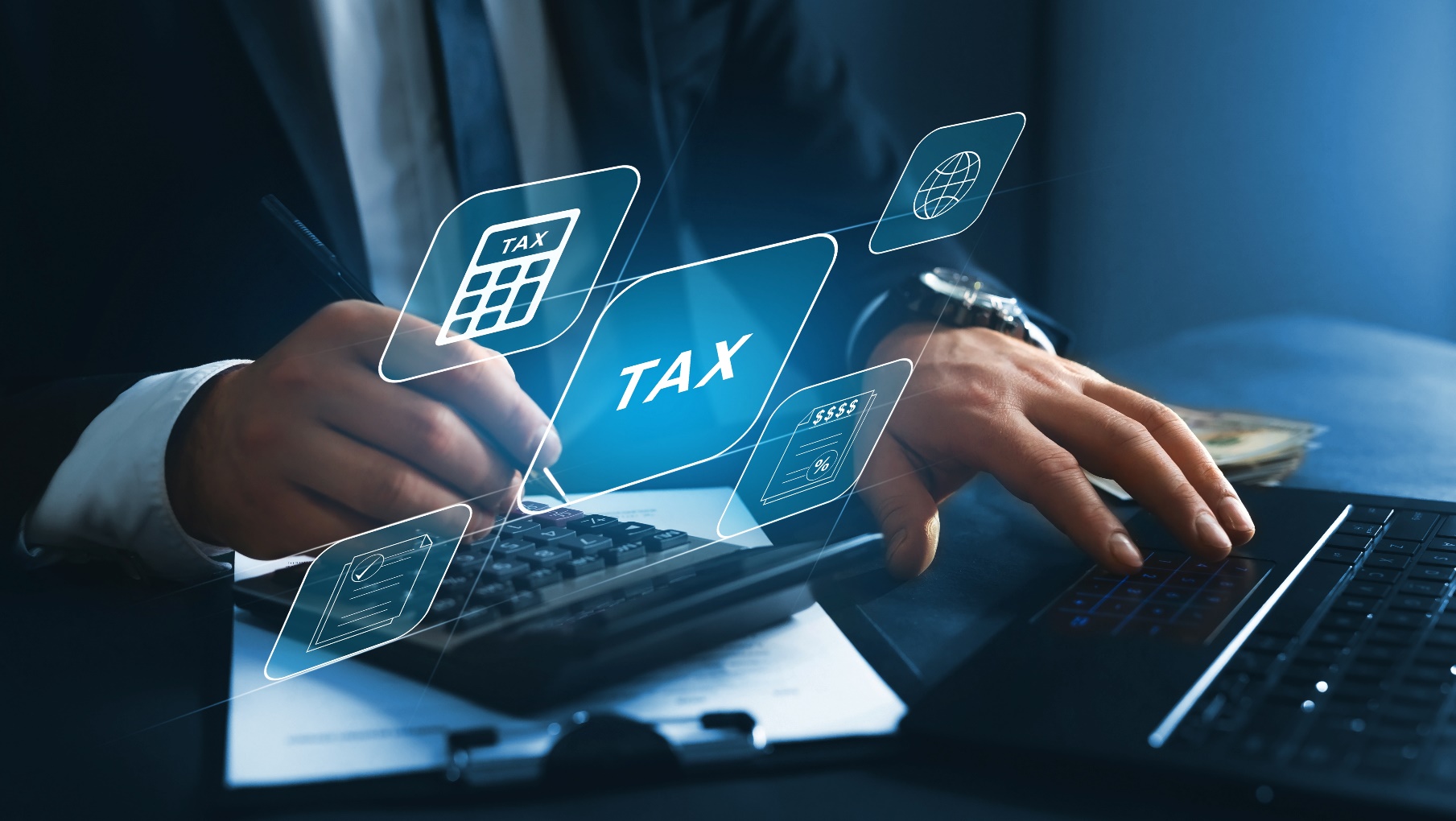 Medicaid & the Children's Health Insurance Program (CHIP)
May 2023
13
[Speaker Notes: Presenter Notes
Modified adjusted gross income (MAGI) is a methodology that uses federal income tax rules to count income and determine household composition and family size. 
MAGI-based rules determine Medicaid and CHIP eligibility for most people, including those who don’t file a tax return.
MAGI rules create consistency and promote coordination between Medicaid, CHIP, and Marketplace coverage. 
Citation: eCFR :: 42 CFR 435.603 -- Application of modified adjusted gross income (MAGI).]
Modified Adjusted Gross Income (MAGI) (continued)
Tied to taxable income
Medicaid and CHIP apply a general income disregard equal to 5% of the Federal Poverty Level (FPL)
Household composition based on tax filer and tax-dependent relationships
Child support and other assistance not counted because they’re not taxable income
Due to differences in rules, household size may vary when determining eligibility of a pregnant person
Medicaid & the Children's Health Insurance Program (CHIP)
May 2023
14
[Speaker Notes: Presenter Notes
MAGI and household income are defined in the Internal Revenue Code. The MAGI-based methodology includes income counting and household composition rules. 
Common income types that aren’t taxable and can’t be counted under MAGI include:
SSI
Temporary Assistance to Needy Families (TANF)
Veterans’ benefits
Workers’ compensation
Child support 
Federal tax credits
Cash assistance
Medicaid and CHIP eligibility using MAGI-based methodology modifies the IRS MAGI definition in these ways:
Counts lump sum payments in the month they’re received (except in cases of significant lottery or gambling winnings) 
Subtracts payment for educational purposes, like scholarships, awards, or fellowships
Subtracts American Indian/Alaska Native specified income
MAGI-based methodology doesn’t permit specific “income disregards” (amounts or types of income that can be deducted or don’t count towards the threshold). Instead, Medicaid and CHIP apply a general income disregard equal to 5% of the FPL. MAGI-based methodology also doesn’t permit the application of an asset or resource test.
An individual’s Marketplace household size may be different from their Medicaid/CHIP household size because of differences in the rules. The Marketplace counts a pregnant person as one when calculating household size. Medicaid and CHIP count a pregnant person as both self and the number of babies expected when calculating household size. When counting the household size of others in that household, states have the option to count the pregnant person as self and 1, 2, or the number of babies expected. This means a person pregnant with twins could be counted as 1 under Marketplace rules, 3 under the Medicaid/CHIP rules, and when determining eligibility for others in the household, either 1, 2, or more. For more information, visit HealthCare.gov/income-and-household-information/household-size.]
Whose Eligibility is Based on Modified Adjusted Gross Income (MAGI)?
Groups that use MAGI include:
Children
Pregnant individuals
Parents & other caretaker relatives
Adult group
May 2023
Medicaid & the Children's Health Insurance Program (CHIP)
15
[Speaker Notes: Presenter Notes
MAGI methodology applies to both Medicaid and CHIP eligibility for most people, including:
Children
Pregnant individuals
Parents and other caretaker relatives
A state’s adult group
MAGI isn’t used to determine financial eligibility for people if they have Long-Term Services and Supports (LTSS) needs, for Medicare Savings Programs (help paying for Medicare out-of-pocket costs), or if they’re covered by Medicaid on the basis of being:
65 or older
Blind
Disabled
“Medically needy” (certain people with high medical expenses)
Instead, Social Security’s SSI program income methodologies determine Medicaid eligibility for these individuals. For certain populations, states use Aid to Families with Dependent Children (AFDC) program rules to make eligibility determinations. States have the option to establish a “medically-needy program” for individuals with significant health needs and income that’s too high to qualify for Medicaid. Medically needy individuals can become eligible by using incurred expenses for medical and remedial care that isn’t paid for by health insurance to “spend down” to the state’s medically needed income level.
Some states, known as 209(b) states, use more restrictive eligibility criteria, but still largely apply SSI’s methodologies.
To find out which methodology a state uses, visit SSA.gov/apps10/poms.nsf/lnx/0501715010.
For more information about Medicaid eligibility and MAGI, visit Medicaid.gov/medicaid/eligibility/index.html.]
Medicaid & Adult Expansion
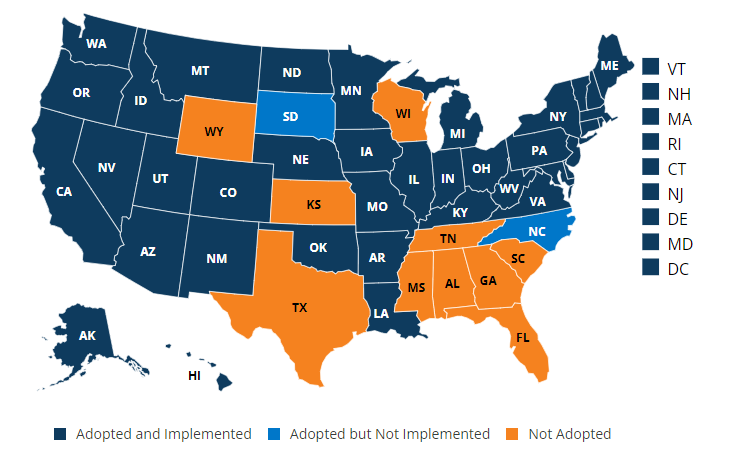 May 2023
Medicaid & the Children's Health Insurance Program (CHIP)
16
[Speaker Notes: Presenter Notes
As of May 2023, 41 states (including the District of Columbia) have adopted Medicaid expansion coverage to adults with incomes below 138% of the FPL. Those states are: AK, AR, AZ, CA, CO, CT, DE, HI, IA, ID, IL, IN, KY, LA, MA, MD, ME, MI, MN, MO, MT, NC, ND, NE, NH, NJ, NM, NV, NY, OH, OK, OR, PA, RI, SD, UT, VA, VT, WA, WV, and D.C. 
NOTES: UT expanded coverage through an 1115 demonstration. SD adopted expansion and is scheduled to implement in July 2023. NC adopted expansion and has proposed to implement by June 1, 2023. The U.S. Territories of Guam, Puerto Rico, and U.S. Virgin Islands also have expansion programs but aren’t shown on the map. 
SOURCE: kff.org/medicaid/issue-brief/status-of-state-medicaid-expansion-decisions-interactive-map/]
Differing Medicaid Eligibility Based on Expansion
You may not qualify for Medicaid or a reduced-cost private insurance plan in the Health Insurance Marketplace®
Medicaid & the Children's Health Insurance Program (CHIP)
May 2023
17
[Speaker Notes: Presenter Notes
If your state hasn’t expanded Medicaid to limited income adults, you may not qualify for Medicaid or a reduced-cost private insurance plan in the Health Insurance Marketplace®. Section 9814 of the American Rescue Plan Act of 2021 (ARP) provides a 5 percentage point FMAP increase to states that newly expand Medicaid coverage. The increased FMAP lasts for 2 years after the expansion takes effect.
If your income is more than 100% of the FPL (in 2023, this is about $14,580 a year for a single person, or about $30,000 for a family of 4), you can buy private health insurance in the Marketplace and may qualify for help with your costs based on your household size and income.
If your income is less than 100% of the FPL, you may not qualify for help paying for Marketplace coverage. However, you may be eligible for Medicaid, based on your state’s existing eligibility rules.
If your income is less than 100% of the FPL and you live in a non-expansion state, you may fall into a coverage gap. This means your income may be too high to qualify for Medicaid under your state’s rules, and too low to qualify for help buying coverage in the Marketplace. However, if you’re 30 or older, you can apply for a hardship exemption and enroll in a Catastrophic plan. If you’re under 30, you can enroll in a Catastrophic plan without a hardship exemption. Catastrophic plans have low monthly premiums and very high deductibles. They may be an affordable way to protect yourself from worst-case scenarios, like getting seriously sick or injured. But, you pay most routine medical expenses yourself. 
For more information on Medicaid expansion, visit HealthCare.gov/medicaid-chip/medicaid-expansion-and-you.
To view 2023 HHS Poverty Guidelines, visit aspe.hhs.gov/topics/poverty-economic-mobility/poverty-guidelines.]
Single, Streamlined Application Process
One application for Marketplace health plans, Medicaid, CHIP, and Basic Health Programs
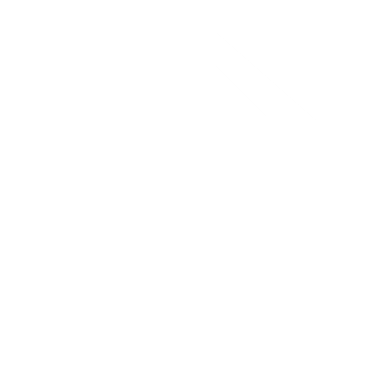 Once eligibility is determined, may be able to enroll immediately (depends on the program)
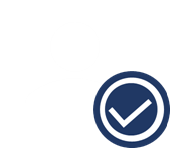 At HealthCare.gov 
Through your state’s Marketplace
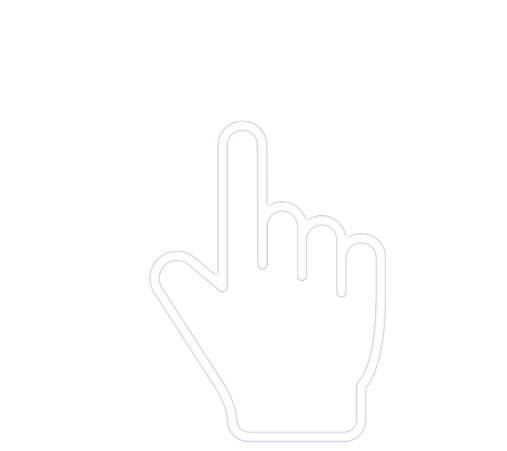 Medicaid & the Children's Health Insurance Program (CHIP)
May 2023
18
[Speaker Notes: Presenter Notes
States may choose to use the CMS-developed model single, streamlined application, or may develop an alternative single, streamlined application and submit the application for CMS approval. Individuals must be able to submit a single application for all health insurance affordability programs and be able to apply online, by phone, by mail, or in person. 
Through the single application, individuals and families may apply for the following:
Medicaid, CHIP, and Basic Health Program (BHP) (if your state offers it; covered in more detail later in the presentation)
A Marketplace plan and subsidies, including:
A premium tax credit (which can reduce your monthly premium for a Marketplace plan)
Cost-sharing reductions (discounts that lower your out-of-pocket costs for deductibles, coinsurance, and copayments)
Once you’re found eligible, you may be able to enroll in coverage immediately, depending on the program(s) and your states’ enrollment process. If you’re enrolled in a Marketplace plan and your income or household changes, you should update your application as soon as possible. Changes in income, household size, or getting offers of other health coverage may affect the coverage or savings you’re eligible for. You can update your application online, by phone, or in person—but not by mail. For more information on reporting income changes on your Marketplace application, visit HealthCare.gov/reporting-changes/how-to-report-changes.
You can apply for Medicaid at any time during a calendar year. If you qualify, you can enroll immediately. 
You can also apply for CHIP at any time during a calendar year.
Citations: eCFR.gov/current/title-42/chapter-IV/subchapter-C/part-435/subpart-J/subject-group-ECFR9b4bff9082050a1/section-435.907;
eCFR.gov/current/title-42/chapter-IV/subchapter-C/part-435/subpart-J/subject-group-ECFR9b4bff9082050a1/section-435.909; eCFR :: 42 CFR 435.907 -- Application.]
State Options for Coordination with the Marketplace
States have 2 options:
The state delegates authority to the Federally-facilitated Marketplace (FFM) to make final eligibility determinations using the state’s eligibility rules
Marketplace makes initial assessment of Medicaid or CHIP eligibility, but states make the final eligibility determination
Assessment 
Model
Determination 
Model
Medicaid & the Children's Health Insurance Program (CHIP)
May 2023
19
[Speaker Notes: Presenter Notes
Some states rely on the Federally-facilitated Marketplace (FFM) (hosted on HealthCare.gov) to determine an individual’s eligibility for Marketplace plans and cost savings like a tax credit and cost-sharing reductions to help pay for those plans. 
These states have 2 options for coordinating with the Marketplace to determine Medicaid and CHIP eligibility:
The “Determination Model”—The state delegates authority to the FFM to make final eligibility determinations for Medicaid on the basis of MAGI. If the FFM determines an applicant is eligible for MAGI Medicaid, an electronic account is sent to the state through a secure electronic interface. The state accepts the FFM’s determinations of eligibility and enrolls the individual into coverage. In instances where the FFM is unable to verify information provided by applicants, an electronic account is sent to the states and the state is responsible for resolving any inconsistencies.
The “Assessment Model”—The Marketplace makes an initial assessment of a person’s Medicaid or CHIP eligibility and sends an electronic account to the state if the person appears to be eligible for MAGI Medicaid. However, states make the final eligibility determination and enroll individuals, if eligible. 
The FFM’s application will also screen for potential eligibility for Medicaid on a non-MAGI basis and refer those applicants to the state for a final eligibility determination and enrollment, as appropriate.
NOTE: Some states don’t use the FFM and instead have a state-based Marketplace. A portion of these states follow either of the 2 models described above to coordinate between the state-based Marketplace and Medicaid agency, while others have integrated eligibility systems where a single rules engine determines eligibility for Medicaid, CHIP, and subsidies. Visit Medicaid.gov/medicaid/national-medicaid-chip-program-information/medicaid-chip-enrollment-data/medicaid-chip-marketplace-interactions/index.html for a listing of which states use which model.]
Verifying Eligibility with Trusted Electronic Data Sources
States rely on data to verify information (like income, residency, and other factors) before requesting more information from applicants
The Federal Data Services Hub provides access to electronic data sources from:
Federal agencies, for things like tax and benefits information
State agencies, for things like state quarterly wage data and unemployment benefits
If you’re Medicaid eligible, your coverage is usually effective on either your application date or the first day of your application month 
If you’re enrolled through the simplified, income-based rules, renewals are limited to once every 12 months, unless you report a change or the agency has information that may affect your eligibility
States have the option to provide children with 12 months of continuous eligibility through Medicaid and CHIP, even if the family experiences an income or other change during the year
Medicaid & the Children's Health Insurance Program (CHIP)
May 2023
20
[Speaker Notes: Presenter Notes
Medicaid and CHIP regulations describe streamlined application, enrollment, and renewal processes for states, applicants, and people who get Medicaid. 
Applicants give information about their eligibility factors, like household composition, state residency, and income. The state verifies the information. Eligibility verifications rely primarily on trusted electronic data sources, except where the law requires other procedures (like citizenship and immigration status information). States have the flexibility to accept attestations of information without additional verification needed for an eligibility determination. States also have flexibility to determine which data sources they use, with some exceptions. States then rely on the data they get from those sources to verify things like income, residency, and other factors before requesting additional information from applicants. 
The Federal Data Services Hub transmits data electronically from Federal agencies (for things like tax and benefits information from the Internal Revenue Service (IRS), Social Security, & the U.S. Department of Homeland Security for non-citizen verification)
In many states, you may be able to get an eligibility determination in real time or close to real time. 
If you’re Medicaid eligible, your coverage is usually effective on either your application date or the first day of your application month. Your state may also cover your benefits retroactively for up to 3 months before your application month, if you would have been eligible during that period had you applied. Your coverage usually stops at the end of the month in which you no longer meet the eligibility requirements.
If you’re enrolled through the simplified, income-based rules, renewals are limited to once every 12 months, unless you report a change or the agency has information that may affect your eligibility.
States have the option to provide children with 12 months of continuous eligibility through Medicaid and CHIP, even if the family experiences an income or other change during the year.
For more information, visit Medicaid.gov/chip/eligibility/index.html and Medicaid/enrollment-strategies/continuous-eligibility-medicaid-and-chip-coverage/index.html. To view each state’s verification plan, visit Medicaid.gov/medicaid/eligibility/verification-plans/index.html.]
Coverage: Mandatory Medicaid Benefits
Inpatient hospital care 
Outpatient hospital care 
Early and Periodic Screening, Diagnostic, and Treatment (EPSDT) services (for children under 21)
Nursing facility care (except for medically needy)
Home health care (for individuals entitled to nursing facility care)
Physician visits 
Rural health clinic care 
Medication Assisted Treatment
Family planning 
Routine patient costs associated with participation in qualifying clinical trials
Federally-qualified health center care 
Laboratory tests and X-rays 
Nurse midwife services
Certified pediatric and family nurse practitioner care
Freestanding birth center services (when licensed or otherwise recognized by the state)
Transportation to medical care
Tobacco cessation counseling for pregnant individuals
Medicaid & the Children's Health Insurance Program (CHIP)
May 2023
21
[Speaker Notes: Presenter Notes
Mandatory Medicaid benefits include the following: 
Inpatient hospital care 
Outpatient hospital care 
Early and Periodic Screening, Diagnostic, and Treatment (EPSDT) services (for children under 21)
Nursing facility care 
Home health care (for individuals entitled to nursing facility care)
Physician visits 
Rural health clinic care 
Medication Assisted Treatment
Family planning
Routine patient costs associated with participation in qualifying clinical trials
Federally-qualified health center care 
Laboratory tests and X-rays 
Family planning
Nurse midwife services
Certified pediatric and family nurse practitioner care
Freestanding birth center services (when licensed or otherwise recognized by the state)
Transportation to medical care
Tobacco cessation counseling for pregnant individuals
For more information about mandatory benefits, visit Medicaid.gov/medicaid/benefits/mandatory-optional-medicaid-benefits/index.html. eCFR :: 42 CFR 440.325 -- State plan requirements: Coverage and benefits.]
Coverage: Examples of Optional Medicaid Benefits
Prescription drugs
Clinic services
Physical therapy
Occupational therapy
Treatment for speech, hearing, and language disorders
Respiratory care
Other diagnostic, screening, preventive, and rehabilitative services
Podiatry care
Vision care
Dental care
Dentures
Prosthetics
Eyeglasses
Chiropractic care
Other practitioner services
Private duty nursing
Personal care
Hospice care
Case management
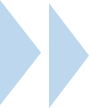 More on next slide
Medicaid & the Children's Health Insurance Program (CHIP)
May 2023
22
[Speaker Notes: Presenter Notes
Optional Medicaid benefits can include:
Prescription drugs
Clinic services
Physical therapy
Occupational therapy
Treatment for speech, hearing, and language disorders
Respiratory care
Other diagnostic, screening, preventive, and rehabilitative services
Podiatry care
Vision care
Dental care
Dentures
Prosthetics
Eyeglasses
Chiropractic care
Other practitioner services
Private duty nursing
Personal care
Hospice care
Case management
(Continued on next slide)
For more information about optional benefits, visit Medicaid.gov/medicaid/benefits/mandatory-optional-medicaid-benefits/index.html.
Citation: eCFR :: 42 CFR 440.225 -- Optional services.]
Coverage: Examples of Optional Medicaid Benefits (continued)
Care in an institution for mental disease (for people 65 or older)
Intermediate care facility treatment (for people with intellectual disabilities)
Home and community-based services—1915(i)
Self-directed personal assistance services—1915(j)
Community First Choice option—1915(k)



Tuberculosis (TB) related care
Inpatient psychiatric care (for individuals under 21)
Health Homes for people with chronic conditions—Section 1945 of the Social Security Act 
Primary Care Case Management
Mobile Crisis Intervention Services —Section 1947 of the Social Security Act 
Other services the HHS Secretary approves
Medicaid & the Children's Health Insurance Program (CHIP)
May 2023
23
[Speaker Notes: Presenter Notes
Optional Medicaid benefits can also include:
Care in an institution for mental disease (for people 65 or older)
Intermediate care facility treatment (for people with intellectual disabilities)
Home and community-based services—1915(i)
Self-directed personal assistance services—1915(j)
Community First Choice options—1915(k)
Tuberculosis (TB) related care
Inpatient psychiatric care (for individuals under 21)
Health Homes for people with chronic conditions—Section 1945
Primary Care Case Management
Mobile Crisis Intervention Services—Section 1947 
Other services the HHS Secretary approves
For more information about optional benefits, visit Medicaid.gov/medicaid/benefits/mandatory-optional-medicaid-benefits/index.html.
Citation: eCFR :: 42 CFR 440.225 -- Optional services.]
Waivers & Demonstrations
Allow states to test new or existing ways to deliver and pay for health care. Types of waivers include:
Section 1135
Emergency Declaration Waiver
Section 1915(b)
Managed Care Waiver
Section 1915(c)
Home and Community-Based Services (HCBS) Waiver
Section 1115
Research and Demonstrations
Section 1332
State Innovation Waiver
Medicaid & the Children's Health Insurance Program (CHIP)
May 2023
24
[Speaker Notes: Presenter Notes
Waivers allow states to test new or existing ways to deliver and pay for health care in Medicaid and CHIP. States first apply to “waive” certain federal laws, and then CMS reviews and either approves or denies the request. Some of the optional Medicaid benefits are possible through these waivers. Types of waivers include:
Section 1135 Emergency Declaration Waivers: When the U.S. President declares a major disaster, an emergency under the Stafford Act, or an emergency under the National Emergencies Act, and the HHS Secretary declares a public health emergency, additional flexibilities and authorities may be granted to address Medicare/Medicaid enrollment and health care access related issues. 
CMS uses a web-based platform to help standardize “Section 1135” waiver requests and other PHE-related inquiries the agency gets.
For more information, visit CMS.gov/files/document/covid-1135-waiver-application-quick-start-guide.pdf
Section 1915(b) Managed Care Waivers: States can apply to provide services through managed care delivery systems.
Section 1915(c) Home and Community-Based Services (HCBS) Waivers: States can apply to provide long-term care services in home and community-based settings instead of institutional settings. 
Section 1115 Demonstrations: States can apply for demonstration authority to test new or existing approaches to deliver and pay for Medicaid and CHIP coverage. 
Section 1332 State Innovation Waivers (also known as State Relief and Empowerment Waivers): States can pursue innovative strategies to offer their residents high quality, affordable health insurance. These waivers are for provisions related to private coverage and not Medicaid and CHIP.
States can use any of these waivers/demonstrations concurrently.
To view a dynamic list of state waivers, visit Medicaid.gov/medicaid/section-1115-demo/demonstration-and-waiver-list/index.html
Citation: ecfr.gov/current/title-42/chapter-IV/subchapter-C/part-430/subpart-B/section-430.25]
Telehealth Services
For most Medicaid benefits, federal Medicaid law and regulations don’t specifically address telehealth delivery methods or the criteria for implementation of telehealth
States have broad flexibility to cover and pay for Medicaid services delivered via telehealth
State’s can include telehealth services via approved state plan amendments (SPAs)
States must include telehealth delivery for specific benefits when required by law or regulation (for example, Community First Choice Option at 1915 k)
Medicaid & the Children's Health Insurance Program (CHIP)
May 2023
25
[Speaker Notes: Presenter Notes
Telehealth is the use of telecommunications and information technology to provide access to health assessment, diagnosis, intervention, consultation, supervision and information across distance. Telehealth seeks to improve a patient's health by permitting two-way, real-time interactive communication between the patient and the physician or practitioner at the distant site. This communication often requires the use of interactive telecommunications equipment that can include both audio and video components, but can also be conducted via audio-only, as states deem appropriate. 
For most Medicaid benefits, federal Medicaid law and regulations don’t specifically address telehealth delivery methods or the criteria for implementation of telehealth. As a result, states have broad flexibility in designing the parameters of telehealth delivery methods to furnish services. However, underlying services must continue to meet the requirements of the overarching provisions in Title XIX of the Social Security Act (the Act), regulations, the federal policy framework of the covered Medicaid benefit, and the parameters of the state’s CMS-approved Medicaid state plan or a subsequent state plan amendment (SPA). 
When Medicaid law or regulations establish telehealth delivery requirements for specific benefits, states must abide. For example, the Community First Choice (CFC) Option at 1915(k) has general requirements for using telehealth for performing the assessment of need (§441.535), but doesn’t have requirements for other CFC activities that could be performed using telehealth. 
Some states may have expanded the use of telehealth during the public health emergency (PHE). Federal law with regards to ending the PHE doesn’t change states’ flexibility in how they might use telehealth in their Medicaid or CHIP. 
To view the Department of Health & Human Services (HHS) Public Health Emergency Transition Roadmap, visit HHS.gov/about/news/2023/02/09/fact-sheet-covid-19-public-health-emergency-transition-roadmap.html.
For more information about Medicaid and telehealth, visit Medicaid.gov/medicaid/benefits/telehealth/index.html.]
Check Your Knowledge: Question 1
Medicaid is _______.
 A joint federal/state partnership
 Administered solely by contractors
 Funded solely by states
 A federal program
May 2023
Medicaid & the Children's Health Insurance Program (CHIP)
26
[Speaker Notes: Presenter Notes
Check Your Knowledge: Question 1
Medicaid is ________.
A joint federal/state partnership
Administered solely by contractors
Funded solely by states
A federal program 
ANSWER: a. A joint federal/state partnershipMedicaid is a joint federal/state partnership program with federally-established national guidelines. States get federal matching funds for covered services.]
Check Your Knowledge: Question 2
Completing an application on HealthCare.gov or on your state’s Marketplace site determines eligibility for ______ ?
 A Marketplace plan
 Medicaid 
 Children’s Health Insurance Program (CHIP)
 All of the above
May 2023
Medicaid & the Children's Health Insurance Program (CHIP)
27
[Speaker Notes: Presenter Notes
Check Your Knowledge: Question 2
Completing an application on HealthCare.gov or on your state’s marketplace site determines eligibility for ______ ?
A Marketplace plan
Medicaid
Children’s Health Insurance Program (CHIP)
All of the above
ANSWER: d. All of the above 
States may choose to use the CMS-developed model single, streamlined application on HealthCare.gov, or may develop an alternative single, streamlined application and submit the application for CMS approval. Individuals must be able to submit a single application for all health insurance affordability programs and be able to apply online, by phone, by mail, or in person. 
Through the single application, individuals and families may apply for the following:
Medicaid and CHIP
A Marketplace plan and Marketplace subsidies including
A premium tax credit (which can reduce your monthly premium for a Marketplace plan)
Cost-sharing reductions (discounts that lower your out-of-pocket costs for deductibles, coinsurance, and copayments)]
Lesson 2
Medicaid Recent Developments
[Speaker Notes: Presenter Notes
Lesson 2, “Medicaid Recent Developments,” explains:
How the COVID-19 public health emergency (PHE) affected Medicaid 
Efforts to return to normal operations (Medicaid Redetermination or Unwinding)
Expansion of vaccine coverage
Changes in response to the opioid PHE
Medicaid and Opioids]
Lesson 2 Objectives
At the end of this lesson, you’ll be able to:
List Medicaid changes as a result of the COVID-19 public health emergency (PHE)
Explain the Medicaid redetermination process (unwinding)
List efforts to expand coverage for vaccines
Understand efforts to combat the opioid crisis
Medicaid & the Children's Health Insurance Program (CHIP)
May 2023
29
[Speaker Notes: Presenter Notes
At the end of this lesson, you’ll be able to:
List Medicaid changes as a result of the PHE 
Explain Medicaid redetermination process (unwinding)
List efforts to expand coverage for vaccines
Understand efforts to combat the opioid crisis]
Impact of Families First Coronavirus Response Act (FFCRA)
FFCRA is enacted in March 2020
May 2023
Medicaid & the Children's Health Insurance Program (CHIP)
30
[Speaker Notes: Presenter Notes
National Medicaid and Children’s Health Insurance Program (CHIP) enrollment increased from 70.7 million individuals in February of 2020 to 92.3 million in December 2022. 
For more information, visit Medicaid.gov/medicaid/quality-of-care/downloads/beneficiary-profile-2022.pdf. Updated with December 2022 enrollment data from Medicaid.gov/medicaid/program-information/medicaid-and-chip-enrollment-data/report-highlights/index.html.]
End Date Established for Increased Federal Medical Assistance Percentage (FMAP) and Continuous Enrollment Condition
The Consolidated Appropriations Act (CAA) of 2023 modified the FFCRA so that the FMAP increase and end of continuous enrollment are no longer tied to the end of the PHE
The continuous enrollment condition ended on March 31, 2023 (other conditions sunset with the (FMAP) increase on December 31, 2023)
The 6.2 percentage point FMAP increase will phase out starting April 1, 2023 and ending on December 31, 2023
May 2023
Medicaid & the Children's Health Insurance Program (CHIP)
31
[Speaker Notes: Presenter Notes
The Consolidated Appropriations Act (CAA) 2023 addressed the end of the continuous enrollment condition, the temporary federal medical assistance percentage (FMAP) increase, and the unwinding process. Under the CAA, 2023, expiration of the continuous enrollment condition and receipt of the temporary FMAP increase is no longer linked to the end of the PHE. The continuous enrollment condition ended on March 31, 2023, and the Families First Coronavirus Response Act (FFCRA’s) temporary FMAP increase is phasing down, starting April 1, 2023, and ending on December 31, 2023. 
States could chose when to begin their 12-month unwinding period, starting the first of either February, March, or April 2023. The effective dates of the first terminations therefore ranged from April, May, or June 2023. To view anticipated timelines for the various states, visit Medicaid.gov/resources-for-states/downloads/ant-2023-time-init-unwin-reltd-ren-02242023.pdf?eType=EmailBlastContent&eId=0020ebe6-dd11-4495-9a55-3faf2a3fb34d. 
States must initiate renewals for all individuals enrolled as of the last day of the continuous enrollment condition within 12 months (i.e., in light of the CAA’s amendment, March 31, 2024), and must complete renewals for individuals enrolled as of the last day of the continuous enrollment condition within 14 months (i.e., in light of the CAA’s amendment, May 31, 2024). The CAA, 2023 does not modify the duration of the unwinding period. 
CMS will continue to update Medicaid.gov/resources-for-states/coronavirus-disease-2019-covid-19/unwinding-and-returning-regular-operations-after-covid-19/index.html with updates and resources for this process.]
Resuming Eligibility and Enrollment Operations(Unwinding)
Per the requirements of the CAA, states are processing Medicaid and CHIP renewals 
For some beneficiaries, this will be the first time their coverage is renewed since the PHE began
Centers for Medicare and Medicaid Services (CMS) is working with states and other stakeholders to ensure eligible beneficiaries maintain coverage and individuals who become eligible for other forms of coverage transition between programs
CMS views this work in 2 phases:
Phase 1: Inform beneficiaries about renewing their coverage and encourage them keep their contact information up-to-date
Phase 2: Help Medicaid and Children’s Health Insurance Program (CHIP) beneficiaries take the necessary steps to renew coverage, and transition to other coverage if they’re no longer eligible for Medicaid or CHIP
May 2023
Medicaid & the Children's Health Insurance Program (CHIP)
32
[Speaker Notes: Presenter Notes
All states will process regular Medicaid and CHIP eligibility reviews. This means states will determine if individual and family member(s) still qualify for Medicaid or CHIP coverage. 
Centers for Medicare and Medicaid Service (CMS) is working with states and other stakeholders to ensure eligible beneficiaries maintain coverage and individuals who become eligible for other forms of coverage transition between coverage programs during unwinding. 
CMS views the work of assisting Medicaid and CHIP beneficiaries with redeterminations in 2 phases:
Phase 1: Inform beneficiaries about renewing their coverage and encourage them to keep their contact information up-to-date
Phase 2: Help Medicaid and CHIP beneficiaries take the necessary steps to renew coverage, and transition to other coverage if they’re no longer eligible for Medicaid or CHIP.
CMS is communicating regularly with partners to support planning and coordination during the unwinding process to help ensure people enrolled in Medicaid and CHIP maintain a source of health care coverage.]
Partner Messages
Partners can inform Medicaid and CHIP beneficiaries to prepare for renewing their coverage and apply for other available health coverage options
The main messages partners should focus on when communicating with people enrolled in Medicaid and CHIP are:
Keep your contact information up-to-date– Make sure your state has your current mailing address, phone number, email, or other contact information.
Check your mail – Your state will mail you a letter about your Medicaid or CHIP coverage.
Complete your renewal form (if you get one) – Fill out the form and return it to the state Medicaid or CHIP program right away to help avoid a gap in your Medicaid or CHIP coverage.
If you no longer qualify, there are other health coverage options – Don’t wait. There are time limits to sign up. Visit HealthCare.gov/medicaid-chip/transfer-to-marketplace and Medicare.gov/sign-up-change-plans/joining-a-health-or-drug-plan/special-circumstances-special-enrollment-periods.
Check back on Medicaid.gov/Unwinding for updated messaging and resources
May 2023
Medicaid & the Children's Health Insurance Program (CHIP)
33
[Speaker Notes: Presenter Notes
Partners can inform Medicaid and CHIP enrollees about the changes. The main messages that partners should focus on when communicating with people enrolled in Medicaid and CHIP are: 
Update your contact information – Make sure [Name of State Medicaid or CHIP program] has your current mailing address, phone number, email, or other contact information. This way, they’ll be able to contact you about your Medicaid or CHIP coverage. 
Check your mail – [Name of State Medicaid or CHIP program] will mail you a letter about your Medicaid or CHIP coverage. This letter will also let you know if you need to complete a renewal form to see if you still qualify for Medicaid or CHIP. 
Complete your renewal form (if you get one) – Fill out the form and return it to [Name of State Medicaid or CHIP program] right away to help avoid a gap in your Medicaid or CHIP coverage.
If you no longer qualify, there are other health coverage options – Don’t wait. There are time limits to sign up. Those who no longer qualify for Medicaid or CHIP may be able to purchase a health plan through the Health Insurance Marketplace® and get financial assistance. Marketplace Plans cover things like prescription drugs, doctor visits, urgent care, hospital visits, and more. There is a Special Enrollment Period for Medicare when you lost Medicaid coverage (Adult Expansion group). CMS mails an Inbound Account Transfer Notice to consumers if they were enrolled in Medicaid or CHIP and recently lost that coverage or if they applied through the state Medicaid or CHIP agency and the state found at least one household member ineligible for Medicaid or CHIP. To view a sample of Inbound Account Transfer Notice mailing, visit Marketplace.cms.gov/technical-assistance-resources/training-materials/inbound-account-transfer.pdf (English) and Marketplace.cms.gov/technical-assistance-resources/training-materials/inbound-account-transfer-spanish.pdf (Spanish).
Review partner materials at Medicaid.gov/resources-for-states/coronavirus-disease-2019-covid-19/unwinding-and-returning-regular-operations-after-covid-19/index.html and stakeholder calls and materials at CMS.gov/outreach-education/partner-resources/cms-national-stakeholder-calls.]
Steps to Get Other Coverage
If you’re no longer eligible for Medicaid or CHIP, other coverage options are available
You may qualify for a Special Enrollment Period (SEP):
Marketplace: if you lost Medicaid or CHIP coverage in the past 60 days or expect to lose coverage in the next 60 days
Medicare: 
If you now qualify but didn’t sign up when you first became eligible, your SEP lasts for 6 months after Medicaid termination
If you have Medicare and Medicaid and you lost Medicaid, your SEP lasts for 3 months after getting the notice of Medicaid termination
Join a Medicare Advantage Plan or a Medicare drug plan
Change your current MA Plan or Medicare drug plan
May 2023
Medicaid & the Children's Health Insurance Program (CHIP)
34
[Speaker Notes: Presenter Notes
If you’re no longer eligible for Medicaid or CHIP coverage, you can transition to other coverage. The Health Insurance Marketplace® and Medicare have Special Enrollment Periods for those who no longer qualify for Medicaid. 
Special Enrollment Periods
Marketplace: You may qualify for a Special Enrollment Period (SEP) if you or anyone in your household lost qualifying health coverage in the past 60 days (or more than 60 days ago but since January 1, 2020) OR expects to lose coverage in the next 60 days.
Apply at HealthCare.gov to see if you qualify
View FAQs on this SEP at CMS.gov/technical-assistance-resources/temp-sep-unwinding-faq.pdf
Medicare: 
If you now qualify but didn’t sign up when you first became eligible, your SEP lasts for 6 months after Medicaid termination and allows you to choose between retroactive coverage back to the date of termination from Medicaid (but no earlier than January 1, 2023) or coverage beginning the month after the month of enrollment. You can sign up by filling out a CMS-10797 form and mailing or faxing it to your local Social Security office. You can also call Social Security at 1-800-772-1213. TTY users can call 1-800-325-0778. 
If you have Medicare and Medicaid and you lost Medicaid, you can join a Medicare Advantage Plan or a Medicare drug plan or change your current MA Plan or Medicare drug plan within 3 months of getting the notice of Medicaid termination from your state. To search, compare, and enroll in a Medicare plan, visit Medicare.gov/plan-compare.]
Coverage: Mandatory Medicaid Benefits for COVID-19 Treatments
Medicaid programs will continue to cover COVID-19 vaccines and treatments without cost sharing through September 30, 2024 
After September 30, 2024, coverage and cost sharing for treatments may vary by state
Medicaid will cover vaccines recommended by the Advisory Committee on Immunization Practices (ACIP), including COVID-19, without cost sharing for most people with Medicaid
Providers may submit reimbursement claims for administering the COVID-19 vaccine to underinsured individuals through the COVID-19 Coverage Assistance Fund
Medicaid & the Children's Health Insurance Program (CHIP)
May 2023
35
[Speaker Notes: Presenter Notes
States must provide vaccine administration with no cost sharing for most people with Medicaid or CHIP during and through one year after the end of the PHE (until the last day of the first calendar quarter that begins one year after the last day of the COVID-19 PHE or September 30, 2024). These coverage requirements end on the last day of the first calendar quarter that begins one year after the last day of the COVID-19 PHE. States can have cost sharing on other services in the state plan with mandatory exemptions for some populations and services.
For the very limited number of Medicaid beneficiaries who aren’t eligible for this coverage (and don’t get it through other coverage they might have), providers may submit claims for reimbursement for administering the COVID-19 vaccine through the COVID-19 Coverage Assistance Fund (administered by the Health Resources & Services Administration (HRSA)). 
Under the American Rescue Plan Act (ARP), the FMAP for state Medicaid and CHIP expenditures on COVID-19 vaccine administration will remain at 100% for more than a year after the COVID-19 PHE ends. The ARP also expanded Medicaid and CHIP coverage of COVID-19 vaccine administration to additional eligibility groups. CMS updated the Medicaid vaccine toolkit to reflect the changes the ARP enacted (Medicaid.gov/state-resource-center/downloads/covid-19-vaccine-toolkit.pdf).
After the PHE, depending on the population, states may have to evaluate cost-sharing policies and submit state plan amendments (if updates are needed).]
Improving Access to Adult Vaccines Under Medicaid & CHIP
State Medicaid and CHIP programs will be required to provide coverage for approved adult vaccines recommended by the ACIP (and their administration) without cost-sharing.
The enrollees that must get such coverage are:
Most Medicaid Categorically Needy enrollees;
All Medicaid Medically Needy enrollees; and 
CHIP enrollees 19 years of age or older (i.e., pregnant and postpartum individuals covered by CHIP)
Effective Date: October 1, 2023 (the first day of the first fiscal quarter that begins on or after the date that is one year after enactment)
May 2023
Medicaid & the Children's Health Insurance Program (CHIP)
36
[Speaker Notes: Presenter Notes
Section 11405 of the CAA requires states to cover approved vaccines recommended by the Advisory Committee on Immunization Practices (ACIP) and such vaccines’ administration, with no cost sharing, for most adult Medicaid beneficiaries. It also provides states that were covering such vaccines as of the date of enactment with an additional eight-quarters of the one percentage point FMAP increase made available under current law (and described above). The FMAP increase is applicable to a state’s regular FMAP and the Newly Eligible FMAP for such vaccines and their administration. 
States are also required to cover such vaccines and their administration, with no cost sharing, for individuals who are 19 years of age or older in CHIP (i.e., pregnant and postpartum individuals covered by CHIP). 
Effective Date: October 1, 2023 (the first day of the first fiscal quarter that begins on or after the date that is one year after enactment).]
Substance Use-Disorder Prevention that Promotes Opioid Recovery & Treatment (SUPPORT) Act
Increases access to medication-assisted treatment (MAT) for opioid use disorders (OUD) by requiring states to provide Medicaid coverage of:
Certain drugs and biological products
Related counseling services and behavioral therapy
Required coverage only applies to OUD and not to other substance use-disorders
Medicaid & the Children's Health Insurance Program (CHIP)
May 2023
37
[Speaker Notes: Presenter Notes
Opioid medications, like oxycodone and hydrocodone, can relieve pain for cancer patients or those who are terminally ill. Opioids can also relieve other types of short-term pain, but have serious risks like addiction, overdose, and death. Opioid use disorder (OUD) was declared a PHE in 2017 and has been renewed as of January 1, 2023. 
Section 1006(b) of the Substance Use-Disorder Prevention that Promotes Opioid Recovery and Treatment (SUPPORT) Act requires State Medicaid offices to cover certain drugs and biological products and related counseling services and behavioral therapy for OUDs.
The benefit is limited to the use of medication-assisted treatment (MAT) for the treatment of OUD, not on treatment services for other substance use-disorders (SUD), including alcohol use disorders. 
To view the State Health Official Letter about this requirement, visit Medicaid.gov/federal-policy-guidance/downloads/sho20005.pdf.
Citation: ecfr.gov/current/title-42/chapter-IV/subchapter-C/part-438]
Medicaid Pharmacy Program Drug Use Management Strategies
States can design benefit requirements to include:
StepTherapy
ClinicalCriteria
Drug Utilization Review
Preferred Drug List
Quantity Limits
State Prescription Drug Monitoring Program (PDMP)
Prior Authorization
Medicaid & the Children's Health Insurance Program (CHIP)
May 2023
38
[Speaker Notes: Presenter Notes
To promote safe, appropriate prescription drug use under Medicaid, states can use any of the following strategies:
Prior authorization: A state can’t refuse to pay for a drug unless the health care provider gets permission before prescribing it.
Preferred drug lists: When a drug is “preferred,” health care providers can prescribe it without requesting prior authorization. This means a drug is more readily available to patients. When a state moves a drug from a preferred list to a non-preferred list, the drug is often only available to patients after they’ve first tried other medications without success.
Clinical criteria: If a medication is on a state’s preferred list, the state will only pay for it if the patient meets certain clinical criteria.
State Prescription Drug Monitoring Program (PDMP): PDMPs can prevent prescription medications from being obtained or used illegally. Under these programs, states collect data on dispensed controlled substances from pharmacies, outpatient clinics and other sources. Each state designates an agency to oversee their PDMP and programs can vary by state. 
Drug Utilization Review (DUR): Prospective, retrospective, and concurrent drug utilization review can identify inappropriate prescribing practices.
Quantity limits: States can set quantity limits to make sure health care providers don’t over-prescribe medications.
Step therapy: A state can require a patient to try one drug before they can try another similar drug.
Citation: ecfr.gov/current/title-42/chapter-IV/subchapter-C/part-456 (§456.700-725)]
Medicaid Drug Utilization Review (DUR) Program
DUR program activities and processes that target opioid use can include:
Setting quantity limits on opioids
Monitoring patients that are using opioids and benzodiazepines at the same time 
Establishing PDMP requirements
Using tools to measure morphine milligram equivalents per day
Medicaid & the Children's Health Insurance Program (CHIP)
May 2023
39
[Speaker Notes: Presenter Notes
To make sure that all drugs, including opioids, are prescribed, dispensed, and administered appropriately under Medicaid, states must report information about their DUR programs annually to CMS. DUR program activities and processes that target opioid use can include:
Setting quantity limits on opioids
Monitoring patients that are using opioids and benzodiazepines at the same time 
Establishing PDMP requirements
Using tools to measure morphine milligram equivalents per day
CMS also asks states to provide information about the use of patient review and restriction programs (i.e. lock-in programs) to address potential prescription opioid misuse or abuse. CMS compiles this information within the CMS Medicaid DUR State Comparison/Summary Report, which is posted annually at Medicaid.gov/Medicaid/prescription-drugs/drug-utilization-review/index.html.
Citation: ecfr.gov/current/title-42/chapter-IV/subchapter-C/part-456 (§456.700-725)]
Addressing Mental Health & Substance Use Disorders (SUDs)
Final mental health and SUD parity rule:
Strengthens access to mental health and SUD benefits 
Requires states to disclose information about mental health and SUD benefits
Requires states to explain why they deny any mental health or SUD service
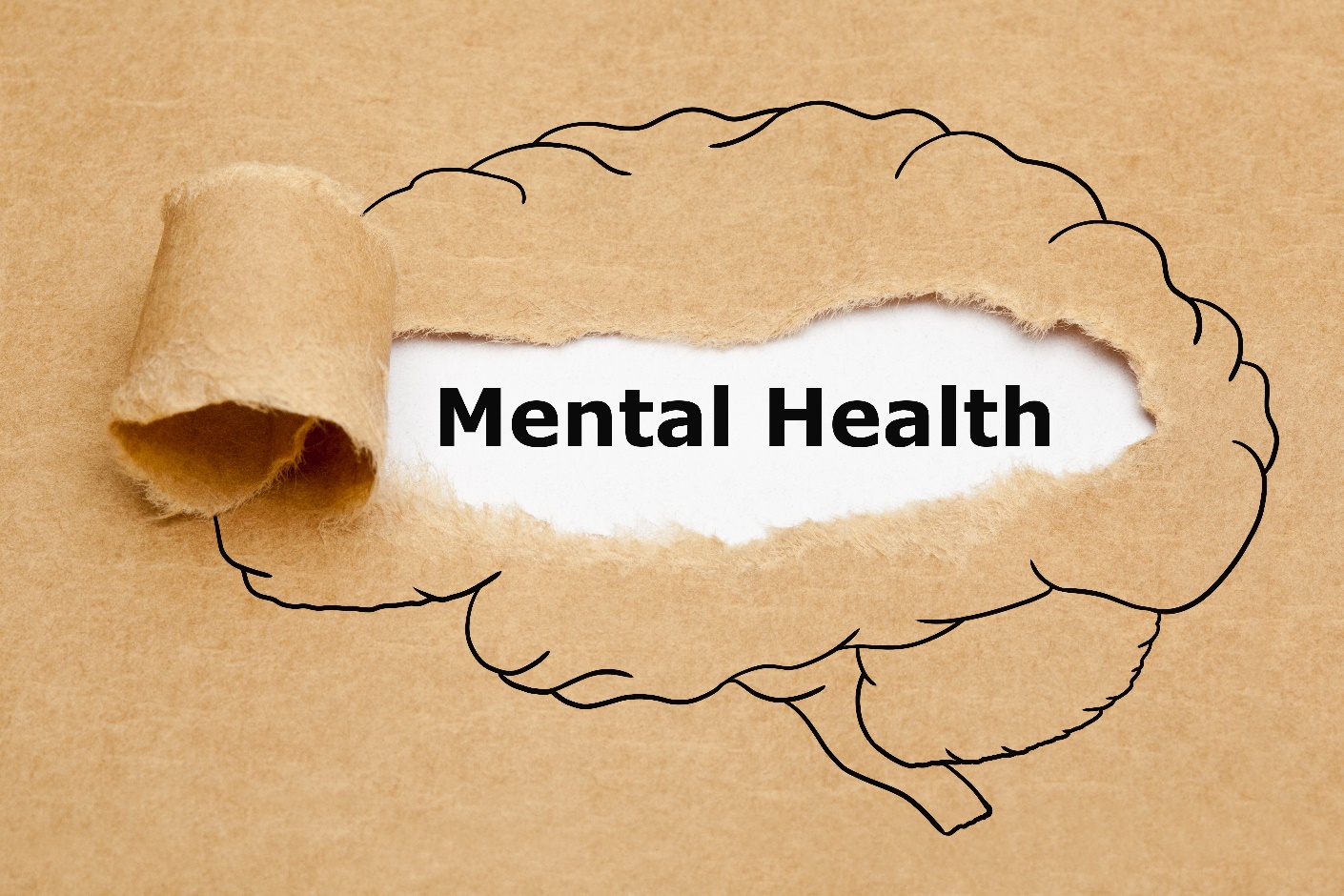 Medicaid & the Children's Health Insurance Program (CHIP)
May 2023
40
[Speaker Notes: Presenter Notes
The Mental Health and SUD parity final regulation (CMS-2333-F) helps states address mental health and SUDs under Medicaid and CHIP. 
The regulation aligns patient access to Medicaid mental health and SUD benefits with protections already required of private health plans. It maintains state flexibility while guaranteeing that people with Medicaid can access mental health and substance abuse services the same way they already access other medical benefits (e.g., comparable co-pays, out-of-pocket costs, outpatient limits, etc.).
States must disclose information about mental health and SUD benefits upon request, including any criteria for determining medical necessity.
States must explain why they deny any mental health or SUD service.
Citation: ecfr.gov/current/title-42/chapter-IV/subchapter-C/part-438 (§438.6(e); §438.900-438.930)]
Addressing Mental Health & Substance Use Disorders (SUDs) (continued)
CMS and federal partners work with states to improve Medicaid services for people with SUDs or mental health conditions through:
Health Homes 
Certified Community Behavioral Health Centers
Section 1115 SUD demonstrations
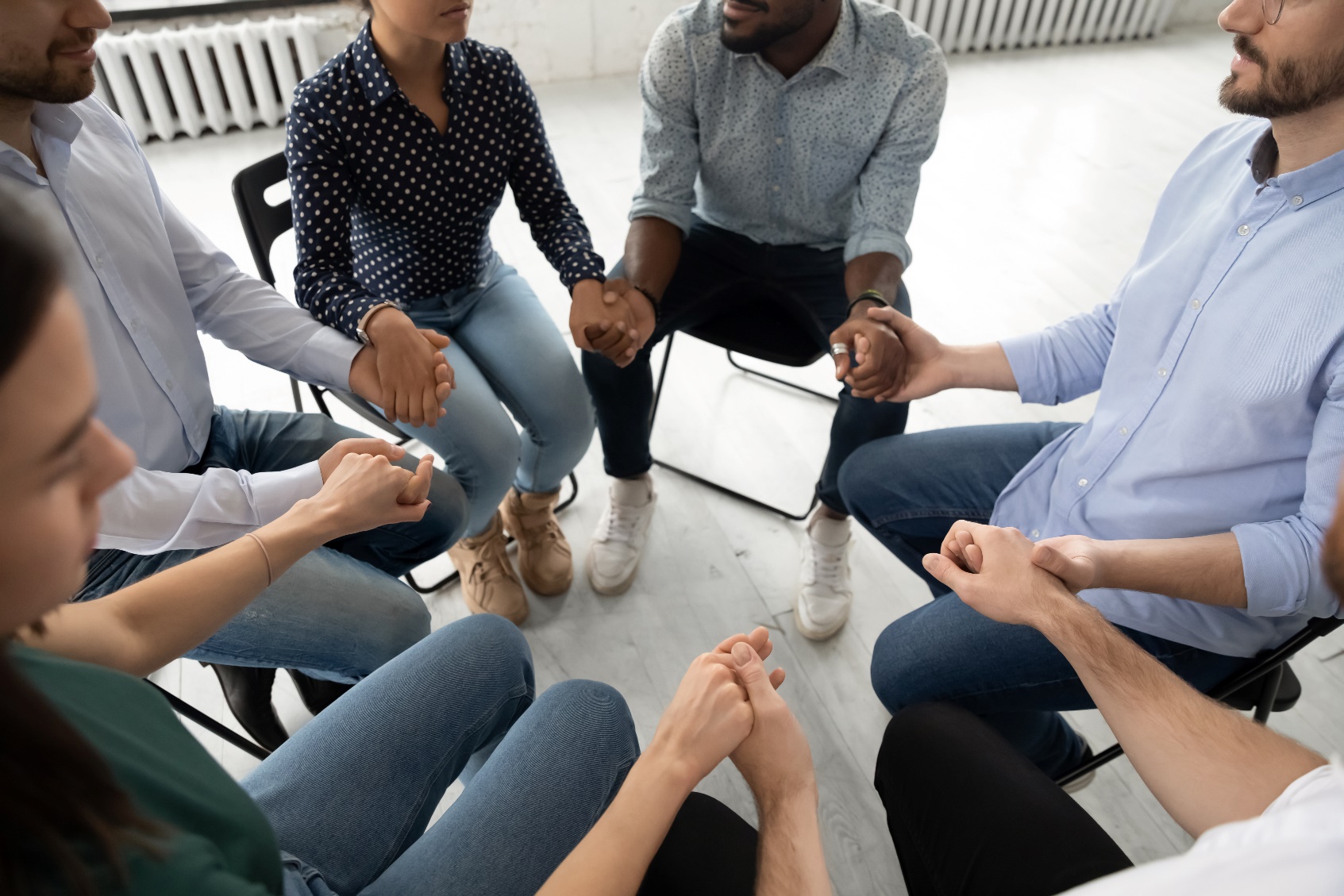 Medicaid & the Children's Health Insurance Program (CHIP)
May 2023
41
[Speaker Notes: Presenter Notes
CMS works with federal partners and the states to improve Medicaid services for people with mental health conditions or SUDs. Examples of this work include:
Health Homes focusing on mental health and SUD—Health Homes offer coordinated care to people with multiple chronic health conditions, including mental health and SUDs. 
Partnering with the Substance Abuse & Mental Health Administration (SAMHSA) on Certified Community Behavioral Health Centers.
Section 1115 SUD demonstration opportunities.
For more information on SUDs, visit Medicaid.gov/resources-for-states/innovation-accelerator-program/program-areas/reducing-substance-use-disorders/index.html.
For mental health program guidance, visit Medicaid.gov/federal-policy-guidance/downloads/smd18011.pdf.
To review rule CMS-2333-F, visit federalregister.gov/documents/2016/03/30/2016-06876/medicaid-and-childrens-health-insurance-programs-mental-health-parity-and-addiction-equity-act-of.
Citation: ecfr.gov/current/title-42/chapter-IV/subchapter-C/part-438 (ecfr/§438.6(e); §438.900-438.930)]
Lesson 3
Medicare & Medicaid (Dual Eligible Considerations)
[Speaker Notes: Presenter Notes
Lesson 3, “Medicaid and Medicare (Dual Eligible) Considerations,” explains:
The differences between Medicare and Medicaid
The concept of “dual eligibles” (People who have both Medicare and Medicaid)
Special Enrollment Period (SEP) for duals/Extra Help (sometimes called low-income subsidy (LIS)) changes and limitations
The Medicare Savings Programs]
Lesson 3 Objectives
At the end of this lesson, you’ll be able to:
Explain the difference between Medicare and Medicaid
Define Dual Eligible enrollees
List the Medicare Savings Programs and their minimum federal eligibility requirements 
Define the Program of All-inclusive Care for the Elderly (PACE)
Explain Extra Help, dual, & partial dual eligible Special Enrollment Period (SEP) limitations
Medicaid & the Children's Health Insurance Program (CHIP)
May 2023
43
[Speaker Notes: Presenter Notes
At the end of this lesson, you’ll be able to:
Explain the difference between Medicare and Medicaid
Define Dual Eligible enrollees
List the Medicare Savings Programs and their minimum federal eligibility requirements 
Define the Program of All-inclusive Care for the Elderly (PACE) 
Explain Extra Help, dual, & partial dual eligible Special Enrollment Period (SEP) limitations]
How Are Medicare & Medicaid Different?
Medicaid & the Children's Health Insurance Program (CHIP)
May 2023
44
[Speaker Notes: Presenter Notes
Medicare and Medicaid differ in that: 
Medicare is a national program that’s the same in every state; Medicaid consists of statewide programs that vary between states. 
The federal government (Centers for Medicare and Medicaid Services ((CMS)) administers Medicare; states administer Medicaid within federal rules (federal/state partnership). 
Medicare eligibility factors include age, disability, or an End-Stage Renal Disease (ESRD) diagnosis; Medicaid eligibility factors include limited income and resources, and other non-financial requirements. 
Medicare is the nation’s primary payer of inpatient hospital services for the elderly and people with ESRD; Medicaid is the nation’s primary public payer of mental health and long-term care services (nursing home care and home and community-based services). Medicaid also finances 42% of all births (including prenatal care, labor, delivery and 60 days* of postpartum and other pregnancy-related care). NOTE: The American Rescue Plan Act (ARP) gave states the option to extend Medicaid and CHIP postpartum coverage from 60 days to 12 months after pregnancy.]
Medicare-Medicaid Enrollees: “Dual Eligibles”
12.3 million people nationally 
People with Medicare who get full Medicaid benefits (full dual) and people with Medicare who get help with Medicare costs (partial dual)
Medicare Savings Programs help pay Medicare premiums and sometimes out-of-pocket costs
For dual eligible people with full Medicaid, Medicare pays first and Medicaid pays second for care that both Medicare and Medicaid cover
Medicaid & the Children's Health Insurance Program (CHIP)
May 2023
45
[Speaker Notes: Presenter Notes
About 12.3 million people are "dually eligible“ which means they have both Medicare and Medicaid. Dual-eligibles include people with Medicare who also get full Medicaid benefits, and people with Medicare who get help with their Medicare premiums or out-of-pocket costs through Medicaid, but don’t get other Medicaid benefits. 
State Medicaid offices operate Medicare Savings Programs that help pay for Medicare premiums and out-of-pocket costs for people with Medicare who have limited income and resources. Some people with Medicare are only eligible for this type of Medicaid assistance. Other people with Medicare may be eligible for full Medicaid coverage and may or may not also be eligible for a Medicare Savings Program. People that have Medicaid or get assistance from a Medicare Savings Program can also get Extra Help, which helps pay for prescription drugs. For dual eligible people with full Medicaid coverage, Medicare pays first and Medicaid pays second for care that both Medicare and Medicaid cover. Medicaid may cover additional services that Medicare doesn’t cover or only partially covers—like long-term care services and supports.
NOTE: For more information, review the “People Dually Eligible for Medicare and Medicaid” factsheet at CMS.gov/Medicare-Medicaid-Coordination/Medicare-and-Medicaid-Coordination/Medicare-Medicaid-Coordination-Office/Downloads/MMCO_Factsheet.pdf; Medicare-Medicaid Coordination Office FY 2022 Report to Congress CMS.gov/files/document/mmco-report-congress.pdf-0; Coordination of Benefits and Third Party Liability In Medicaid is available at Medicaid.gov/medicaid/eligibility/coordination-of-benefits-third-party-liability/index.html; or visit Medicare.gov/your-medicare-costs/get-help-paying-costs/Medicaid.]
Medicare Savings Programs
QMBQualified Medicare Beneficiary*
SLMBSpecified Low-Income Medicare Beneficiary*
Program Types
QIQualified Individuals*
QDWIQualified Disabled and Working Individuals
*Automatically qualify for Extra Help for Part D
Medicaid & the Children's Health Insurance Program (CHIP)
May 2023
46
[Speaker Notes: Presenter Notes
Medicaid offices operate Medicare Savings Programs that help pay Medicare premiums for people with Medicare who have limited income and resources. For some people, Medicare Savings Programs may also pay Medicare Part A (Hospital Insurance) and Medicare Part B (Medical Insurance) deductibles, coinsurance, and copayments. There are 4 kinds of Medicare Savings Programs: 
Qualified Medicare Beneficiaries (QMB): People who qualify for the QMB Program get help paying their Part A and Part B premiums, deductibles, coinsurance, and copayments. NOTE: Medicare and Medicare Advantage providers can’t “balance bill” people who qualify for QMB under any circumstance. Providers and suppliers may bill State Medicaid offices for Medicare cost-sharing amounts. However, federal law allows states to limit Medicare cost-sharing payments under certain circumstances. Regardless, people who qualify for QMB have no legal liability to pay Medicare providers for Part A or Part B cost sharing. 
Specified Low-Income Medicare Beneficiaries (SLMB): People who qualify for the SLMB Program get help paying their Part B premiums.
Qualified Individuals (QI): People who qualify for the federally-funded QI Program get help paying their Part B premiums.
People in the QMB, SLMB, and QI Programs also automatically qualify for Extra Help and will only pay a limited amount for prescription drugs under Part D (in 2023, the maximum charge is $4.15 for generics and $10.35 from brand-name drugs).
Qualified Disabled and Working Individuals (QDWI): People who qualify for the QDWI Program get help paying their Part A premiums.
Including the term “plus” in any of these designations indicates entitlement to that program along with full Medicaid coverage.
Citation: SSA.gov/OP_Home/ssact/title19/1935.htm (Title XIX Social Security Act, Section 1935(b))]
Minimum Federal Eligibility Requirements for Medicare Savings Programs in 2023
May 2023
Medicaid & the Children's Health Insurance Program (CHIP)
47
[Speaker Notes: Presenter Notes
These are the federal minimum eligibility requirements for the 48 contiguous states. Limits are slightly higher in Alaska and Hawaii. These limits represent the appropriate percentage of the federal poverty level (FPL) and $20 general income disregard. The QDWI income limits incorporate earned income disregards, in addition to the $20 general income disregard.
To qualify for the QMB Program, a person must be eligible for Part A and have an income that’s no more than 100% of the FPL. Their benefits begin the first month after the person qualifies for the QMB Program (can’t be retroactive). 
To qualify for the SLMB Program, a person must be eligible for Part A and have an income that’s more than 100% and less than 120% of the FPL. 
To qualify for the QI Program, a person must be ineligible for Medicaid. In addition, a person must be eligible for Part A and have an income that’s at least 120% of the FPL and less than 135% of the FPL. People may have to apply every year for QI benefits as funding is limited. If state funds are available, QI applications are granted on a first-come, first-served basis, with priority given to people who got QI benefits the previous year. 
In 2023, the resource limits for the QMB, SLMB, and QI Programs are $9,090 for a single person and $13,630 for a married person living with a spouse. Resource limits are adjusted on January 1 of each year, based on the change in the annual consumer price index since September of the previous year (and become official in April of each year). States can change income and resource standards if CMS approves the changes.
To qualify for the QDWI Program, a person must:
Be ineligible for premium-free Part A
Have an income that’s no more than 200% of the FPL 
Have resources that are equal to or less than twice maximum for Supplemental Security Income (SSI) ($4,000 for an individual and $6,000 for married couple in 2023)
Be otherwise ineligible for Medicaid
The resource limits are $4,000 (individual) and $6,000 (married couple).
For more Medicare Savings Program information, visit Medicare.gov/your-medicare-costs/get-help-paying-costs/medicare-savings-programs. See Medicare.gov/talk-to-someone to access a state’s Medicare Savings Program website.]
Medicare-Medicaid Enrollees: “Dual Eligibles” Testing Integrated Care Models
Costs for dual population are disproportionate:
20% of Medicare population accounting for 34% of Medicare spending
15% of Medicaid population accounting for 33% of Medicaid spending
States are testing new efforts to improve and coordinate care for this population including:
Capitated financial alignment model (8 states)
Managed fee-for-service model (1 state)
State-specific model
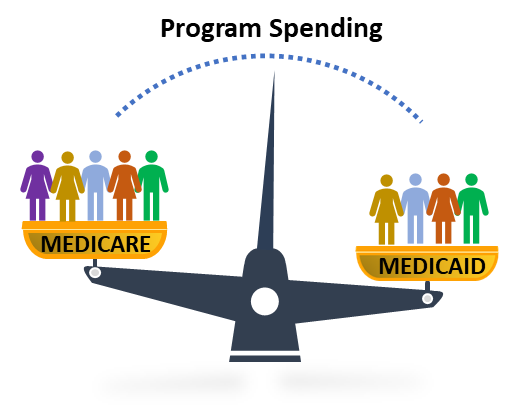 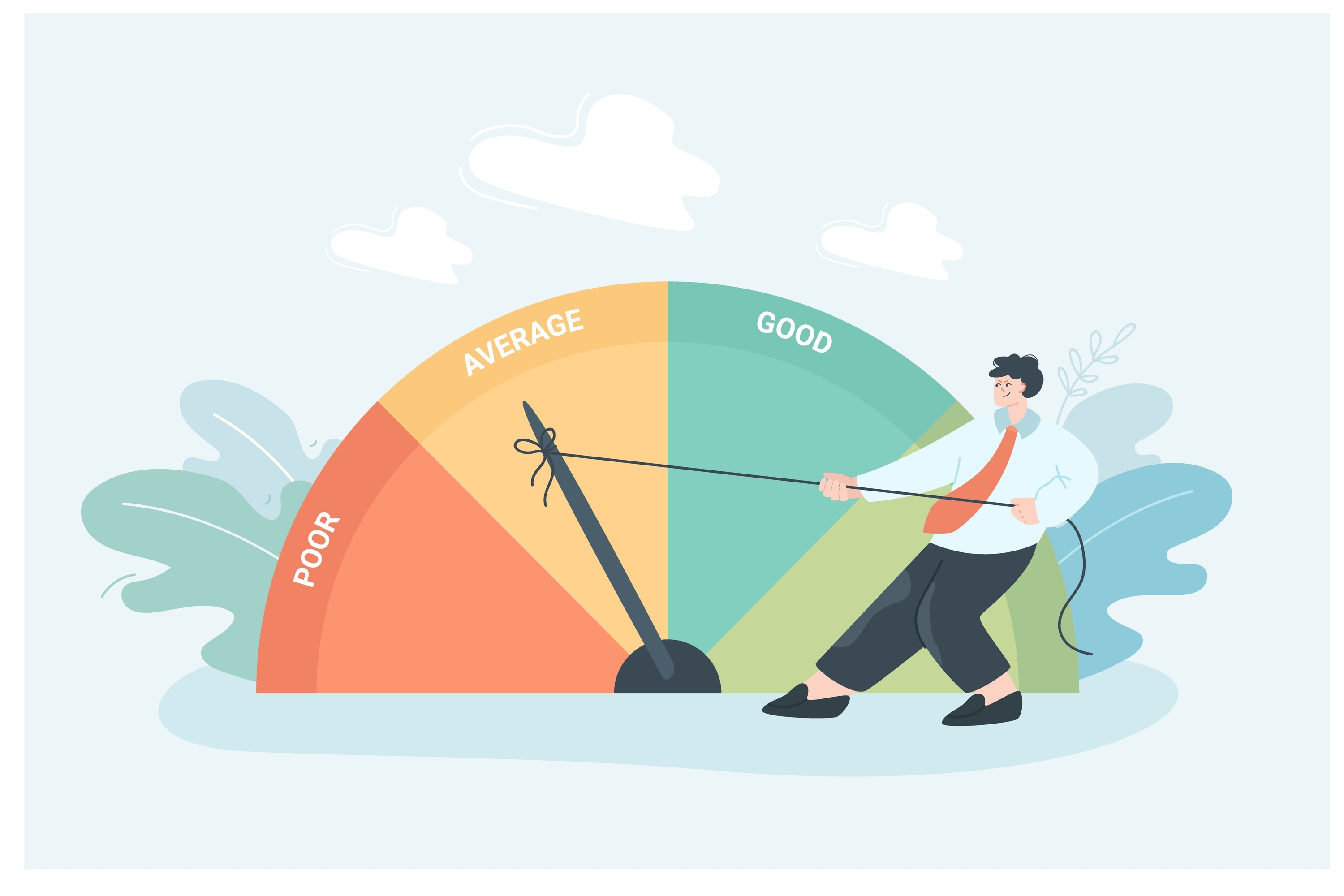 Medicaid & the Children's Health Insurance Program (CHIP)
May 2023
48
[Speaker Notes: Presenter Notes
People who have both Medicare and Medicaid often experience high rates of chronic illness, with many having multiple chronic conditions and/or social risk factors. Forty-one percent of people with both Medicare and Medicaid have at least one mental health diagnosis, and about half use long-term care services and supports (LTSS). CMS and State Medicaid offices delegate certain key functions (like eligibility determinations) to other state or local agencies. CMS and State Medical Assistance (Medicaid) offices continue to develop new and innovative ways to address the challenges that people with both Medicare and Medicaid face. Models to test state-driven approaches to coordinating care include:
Capitated financial alignment model—The states currently participating in this model are Illinois, Massachusetts, Michigan, New York, Ohio, Rhode Island, South Carolina, and Texas. CMS, the state, and a health plan enter into a three-way contract to provide comprehensive, coordinated care. In the CY 2023 Medicare Advantage and Part D Final Rule, CMS signaled its intent to work with states participating in this model to transition the demonstration to integrated dual eligible special needs plans (D-SNP) by the end of 2025.
Managed fee-for-service model—The state of Washington is currently participating in this model. CMS and the state enter an agreement allowing the states to benefit from savings resulting in initiatives that improve quality and reduce costs for both Medicare and Medicaid. 
State-specific model—One example of this type of model is the partnership between Minnesota and CMS to expand on an integrated D-SNP program by improving Medicare and Medicaid administrative alignment. 
For more information about these testing models, visit Medicaid.gov/federal-policy-guidance/downloads/smd19002.pdf.]
The Program of All-Inclusive Care for the Elderly (PACE)
A Medicare and Medicaid program that allows people who need nursing home-level care to remain in the community
Participants must be 55 or older, live in the service area of a PACE, need nursing home-level care, and be able to live safely in the community with PACE services
PACE benefits include (but aren’t limited to): adult day care, emergency services, lab tests and X-rays, meals, and medical specialty services
Medicaid & the Children's Health Insurance Program (CHIP)
May 2023
49
[Speaker Notes: Presenter Notes
The Program of All-Inclusive Care for the Elderly (PACE) is a Medicare and Medicaid program offered in some states that allows people who need nursing home-level care to remain in the community. People who qualify for PACE live in a PACE organization’s service area, are 55 or older, are state-certified as needing nursing home-level care, and are able to live safely in the community with PACE services at the time of enrollment. You can have, but aren’t required to have, Medicare or Medicaid. PACE benefits include:
Adult day care
Dental services
Emergency services
Laboratory tests and X-rays
Meals
Medical specialty services
Nutritional counseling
Occupational, physical, and recreational therapy
Prescription drugs
Provider visits
Transportation
Home care
Hospital visits
Social services
Social work counseling
Nursing home stays whenever necessary
People who have Medicaid don’t pay a monthly premium for the long-term care portion of the PACE benefit. 
For more information about the PACE, visit Medicare.gov/health-drug-plans/health-plans/your-coverage-options/other-medicare-health-plans/PACE or Medicaid.gov/medicaid/ltss/pace/pace-benefits/index.html. Visit Medicare.gov/plan-compare/#/pace?year=2023&lang=en to find local PACE plans.
Citation: ecfr.gov/current/title-42/chapter-IV/subchapter-E/part-460/subpart-A (ecfr /§460.2-460.210) and ecfr.gov/current/title-42/chapter-IV/subchapter-E/part-460/subpart-I/section-460.150]
Extra Help, Dual & Partial Dual EligibleSpecial Enrollment Period (SEP)
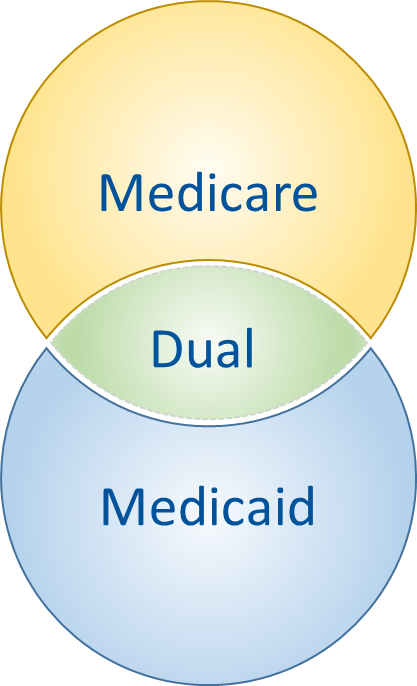 If you have Medicare and any form of Medicaid, you:
Can change Medicare drug plans (Part D) one time per calendar quarter in the first 3 quarters of the year 
Can use the annual Open Enrollment Period (OEP) in the fourth quarter
Have another 3-month SEP following:
A gain, loss, or change to Medicaid or Extra Help status
Notification of a CMS or state-initiated enrollment action
May 2023
Medicaid & the Children's Health Insurance Program (CHIP)
50
[Speaker Notes: This slide has animation.
Presenter Notes​
People who have both Medicare and Medicaid (also called “dual eligible” or “duals”), people who get cost-sharing assistance under Medicaid through Medicare Savings Programs (sometimes called “partial duals”), and people who qualify for the Part D Low Income Subsidy (LIS, also known as Extra Help) can change Medicare drug plans (Part D) one time per calendar quarter in the first 3 quarters of the year. The Open Enrollment Period (OEP) can be used to make changes in the fourth quarter. 
For more information about this SEP, visit ecfr.gov/current/title-42/chapter-IV/subchapter-B/part-423/subpart-B/section-423.38#p-423.38(c)(4) (42 CFR §423.38(c)(4) .
Also, Extra Help, dual eligible, and partial dual individuals have a 3-month SEP when there’s:
A gain, loss, or change to Medicaid or Extra Help status
A CMS or state-initiated enrollment action
People who qualify can make an election within 3 months of the change notification, or effective date of the change, whichever is later. People can enroll up to the last day of the SEP and coverage starts the first day of the following month. 
These individuals can also change plans using any other election periods for which they’re eligible.
For more information about this SEP, visit CMS.gov/files/document/cy2021-pdp-enrollment-and-disenrollment-guidance.pdf (Chapter 3 of the Medicare Prescription Drug Benefit Manual).]
Extra Help & Dual Eligible Special Enrollment Period (SEP) Limitations
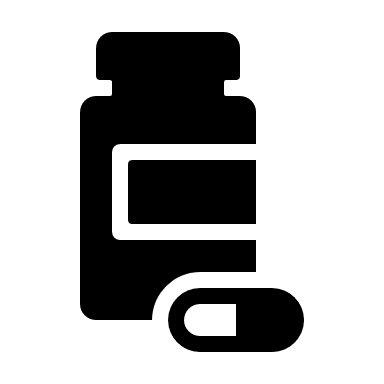 Drug management programs (DMPs) help enrollees use opioids safely
Individuals considered “potentially at risk” or “at risk” for opioid misuse can’t use the Extra Help and Dual Eligible SEP
Other enrollment periods are still available—OEP, other SEPs
May 2023
51
Medicaid & the Children's Health Insurance Program (CHIP)
[Speaker Notes: This slide has animation.
Presenter Notes​
For those who are dual eligible and/or get Extra Help, a Medicare drug plan will enroll people with Medicare drug coverage who are considered “at risk” for opioid misuse in a drug management program (DMP). Once a Medicare drug plan identifies an individual as “potentially at risk” or “at risk”, under a DMP, they can’t use the “one-time per calendar quarter” SEP to change plans. They can still use any other enrollment periods as long as they meet the requirements.
Initial Notice of Limitation – Once a Medicare drug plan identifies a person with Medicare as “potentially at risk” under a DMP, the plan must notify the individual that they may limit coverage of these drugs. This notice also tells them they can no longer use the “quarterly” SEP. 
Second Notice (2 versions)
If the Medicare drug plan determines the individual isn’t “at risk” within 60 days of the initial notice, the plan sends a second notice explaining they won’t limit access and the SEP limitation expires. 
If the plan determines the individual is “at risk,” the second notice explains the DMP coverage limitation and reiterates that they can’t use the SEP. 
Once identified as “at risk,” the SEP limitation will expire after a 12-month period or when there’s a subsequent determination that the individual is no longer at risk (including a successful appeal). The plan may extend the DMP coverage limitation, and the SEP limitation for an additional 12 months after additional clinical review at the completion of the initial 12-month period.
For more information, see the fact sheet at CMS.gov/newsroom/fact-sheets/cms-finalizes-policy-changes-and-updates-medicare-advantage-and-prescription-drug-benefit-program.]
Check Your Knowledge: Question 3
Which Medicare Savings Program pays for both Medicare premiums and cost sharing?
QMB
SLMB
QI
QDWI
May 2023
Medicaid & the Children's Health Insurance Program (CHIP)
52
[Speaker Notes: Presenter Notes
Check Your Knowledge: Question 3
Which Medicare Savings Program pays for both Medicare premiums and cost sharing?a. Qualified Medicare Beneficiary (QMB)b. Specified Low-Income Beneficiary (SLMB)c. Qualifying Individual (QI)d. Qualifying Disabled & Working Individual (QDWI)
ANSWER: a. Only the QMB program pays for Medicare Parts A and B premiums and cost sharing (like deductibles, coinsurance, and copayments).  
The SLMB and QI programs pay Part B premiums.]
Lesson 4
Children’s Health Insurance Program (CHIP) & Basic Health Program (BHP) Overviews
[Speaker Notes: Presenter Notes
Lesson 4, “Children’s Health Insurance Program (CHIP) & Basic Health Program (BHP) Overviews,” covers the following topics:
What’s CHIP?
State options for CHIP
CHIP eligibility
Documents and requirements for CHIP
CHIP authorization and funding
What’s BHP?]
Lesson 4 Objectives
At the end of this lesson, you’ll be able to:
Define CHIP
Explain CHIP eligibility
List the state options for CHIP
Explain the BHP
Medicaid & the Children's Health Insurance Program (CHIP)
May 2023
54
[Speaker Notes: Presenter Notes
At the end of this lesson, you’ll be able to:
Define CHIP
Explain CHIP eligibility
List the state options for CHIP
Explain the BHP]
What’s the Children’s Health Insurance Program (CHIP)?
Health coverage for uninsured children in families who earn too much for Medicaid, but too little for private insurance
Jointly funded by federal and state governments
Administered by states
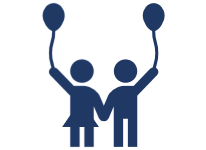 More than 7 million children enrolled
Medicaid & the Children's Health Insurance Program (CHIP)
May 2023
55
[Speaker Notes: Presenter Notes
Like Medicaid, CHIP is a partnership between the states and the federal government. CHIP provides health coverage to eligible children through an expansion of the state’s Medicaid Program or through a separate state program. Some states have both an expansion of Medicaid and a separate CHIP. States administer CHIP within broad federal guidelines, and the federal government gives states matching funds to provide the coverage. 
A state’s federal matching rate for CHIP is typically about 15 percentage points higher than that state’s Medicaid Federal Medical Assistance Percentage (FMAP) rate. For example, a state with a 50% FMAP typically has an “enhanced” CHIP matching rate of 65%. Unlike Medicaid, the amount of money states get every year depends on the statute. This means that the CHIP matching rate can vary from year to year, but it’s currently capped at 58%. 
As of March 2023, more than 7 million children were enrolled in CHIP. 
Visit InsureKidsNow.gov to find coverage options for children.
SOURCE: CMS.gov/pillar/expand-access
Citation: ecfr/§457: eCFR :: 42 CFR Part 457 Subpart C -- State Plan Requirements: Eligibility, Screening, Applications, and Enrollment]
Authorization & Funding
HEALTHY KIDS Act and ACCESS Act along with the Consolidated Appropriations Act (CAA) of 2023:
Extended CHIP funding through September 30, 2029
Provided $208 million for outreach and enrollment efforts
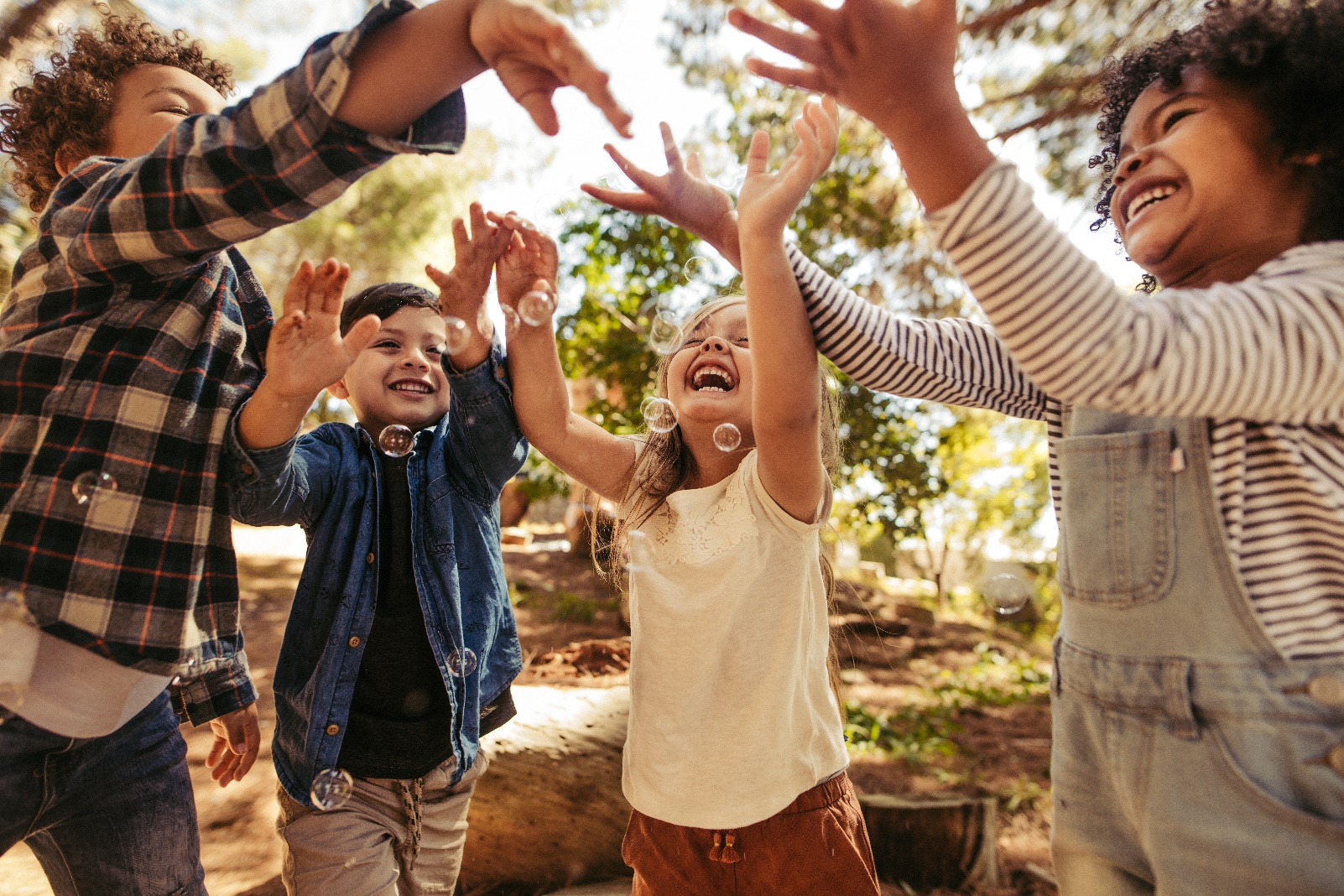 Medicaid & the Children's Health Insurance Program (CHIP)
May 2023
56
[Speaker Notes: Presenter Notes
Federal laws known as the Helping Ensure Access for Little Ones, Toddlers, and Hopeful Youth by Keeping Insurance Delivery Stable (HEALTHY KIDS) Act and the Advancing Chronic Care, Extenders and Social Services (ACCESS) Act, and section 5111 of the Consolidated Appropriations Act of 2023 extended CHIP funding through September 30, 2029, and provided $208 million for outreach and enrollment efforts. For more HEALTHY KIDS Act information, visit Congress.gov/bill/115th-congress/house-bill/195 and SSA.gov/OP_Home/comp2/F115-123.html#:~:text=An%20Act%20to%20amend%20title,Approved%20February%209%2C%202018.
CMS releases cooperative agreement awards and grants for outreach efforts for Connecting Kids to Coverage (CKC) HEALTHY KIDS. The goal of the CKC grants is to increase participation of eligible children, parents, and pregnant individuals in Medicaid and CHIP. Since the program began in 2009, CMS has awarded $265 million in funding through more than 330 awards to eligible entities. 
In 2022, CMS awarded $49 million to 36 organizations in 20 states for a 3-year period of performance . In 2023, CMS announced an additional $5.9 million in awards to organizations focused on enrolling and maintaining American Indian and Alaska Natives children and families in Medicaid and CHIP coverage. 
For more information visit CMS.gov/outreach-and-education/american-indian-alaska-native/aian/spotlight and InsureKidsNow.gov/campaign-information/outreach-enrollment-grants/index.html.]
CHIP Eligibility
To be eligible for CHIP, a child must be:
Under 19
Uninsured 
A citizen or meet immigration requirements
A resident of the state, and
Eligible within the state’s CHIP income range, based on family income, and any other state specified rules in the CHIP state plan

NOTE: A state can add its own CHIP eligibility criteria, but must follow federal eligibility standards, methodologies, and procedures.
Medicaid & the Children's Health Insurance Program (CHIP)
May 2023
57
[Speaker Notes: Presenter Notes
CHIP provides health coverage to uninsured children in families with incomes too high to qualify for Medicaid, but too low to afford private coverage.
CHIP uses the Modified Adjusted Gross Income (MAGI)-based methodology to count income and determine household composition and family size. The upper eligibility levels in separate CHIPs range from as low as 170% of the federal poverty level (FPL) up to 400% FPL and vary by state. In addition to federal requirements, states can add other eligibility requirements.
To be eligible for CHIP, a child must be all of the following:
Under 19 years of age
Uninsured (ineligible for Medicaid, and not covered through a group health plan or creditable health insurance)
A citizen or meet satisfactory immigration status requirements
A resident of the state
Eligible within the state’s CHIP income range, based on family income, and any other state specified rules in the CHIP state plan.
Children aren’t eligible for CHIP if they’re:
Inmates of a public institution
Patients in an institution for mental diseases
Eligible for health benefits under a state health benefits plan due to a family member’s employment with a public agency
NOTE: A state can add its own CHIP eligibility criteria, but must follow federal eligibility standards, methodologies, and procedures. For example, states can’t give precedence to children in higher-income families over lower-income families.
For CHIP eligibility information, visit Medicaid.gov/chip/eligibility/index.html.]
State Options for CHIP
States can design their CHIP 
in one of 3 ways:
Medicaid expansion (10 states, the District of Columbia, and 5 U.S. Territories)
Separate CHIP only (2 states)
Both Medicaid expansion and separate CHIP (38 states)
Medicaid & the Children's Health Insurance Program (CHIP)
May 2023
58
[Speaker Notes: Presenter Notes
All 50 states, District of Columbia, and U.S. Territories offer CHIP.
States can design their CHIP in one of 3 ways:
CHIP Medicaid expansion only—(10 states, 5 U.S. Territories, and D.C.) AK, HI, MD, NH, NM, ND, OH, SC, VT, WY, D.C., American Samoa, Commonwealth of Northern Mariana Islands, Guam, Puerto Rico, and the U.S. Virgin Islands.
Separate CHIP only—(2 states) CT and WA. 
Both Medicaid expansion and separate CHIP—(38 states) AL, AR, AZ, CA, CO, DE, FL, GA, ID, IL, IN, IA, KS, KY, LA, ME, MA, MI, MN, MO, MS, MT, NE, NV, NJ, NY, NC, OK, OR, PA, RI, SD, TN, TX, UT, VA, WI, and WV. 
If a state adds CHIP to its Medicaid Program, the services the state gives to CHIP-eligible children must be the same as what Medicaid-eligible children get. In addition, the eligibility and enrollment processes must be the same. If a state has a separate CHIP, the state can have different standards and processes within federal guidelines. CHIP income, resource, and eligibility requirements vary by state.
A state has many choices when developing its CHIP, like program type (e.g., Medicaid expansion or a separate program), benefit design options, and premium and/or cost-sharing options. In a separate CHIP, states can choose to provide benchmark coverage, benchmark-equivalent coverage, or Secretary-approved coverage. However, the statute does impose some limitations, like a 5% cap on out-of-pocket costs in states that elect to apply cost sharing and/or premiums.
To see state-specific CHIP information, visit Medicaid.gov/chip/state-program-information/index.html.]
Basic Health Programs (BHP)
Optional health coverage for those with limited income who don’t qualify for Medicaid, CHIP, or other minimum essential coverage (MEC)
States can provide coverage to:
Citizens with income between 133%–200% of the federal poverty level (FPL)
Lawfully present non-citizens with an income between 0%–200% of the FPL, who don’t qualify for Medicaid or CHIP due to their immigration status
Only MN and NY have implemented BHPs
Medicaid & the Children's Health Insurance Program (CHIP)
May 2023
59
[Speaker Notes: Presenter Notes
Section 1331 of the Affordable Care Act (ACA) gives states the option to create a BHP, a health benefits coverage program for people who would otherwise be eligible to purchase coverage through the Marketplace. 
The BHP gives states the ability to provide more affordable coverage and improve continuity of care for people with limited income. 
Through a BHP, states can provide coverage to:
Citizens with an income between 133%–200% of the FPL
Lawfully present non-citizens with an income between 0%–200% of the FPL, who don’t qualify for Medicaid or CHIP due to their immigration status
MN and NY began operating BHPs in 2015. For additional information, visit Medicaid.gov/basic-health-program/index.html.
Individuals with incomes between 133%–200% of the FPL in states with a BHP aren’t eligible for Marketplace subsidies.
NOTE: CMS provides guidance on BHP federal funding for program year 2023 at federalregister.gov/documents/2022/12/20/2022-27211/basic-health-program-federal-funding-methodology-for-program-year-2023-and-changes-to-the-basic.]
Check Your Knowledge: Question 4
States have CHIP design choices.
True
False
May 2023
Medicaid & the Children's Health Insurance Program (CHIP)
60
[Speaker Notes: Presenter Notes
Check Your Knowledge: Question 4
States have CHIP design choices.
True
False
ANSWER: a. True
A state has many choices when developing its CHIP, like program type (e.g., Medicaid expansion or a separate program), benefit design options, and premium and/or cost-sharing options. In a separate CHIP, states can choose to provide benchmark coverage, benchmark-equivalent coverage, or Secretary-approved coverage. However, the statute does impose some limitations, like a 5% cap on out-of-pocket costs in states that elect to apply cost sharing and/or premiums.]
Lesson 5
Non-Citizen Eligibility
[Speaker Notes: Presenter Notes
Lesson 5, “Non-Citizen Eligibility,” explains the following:
Medicaid and Children’s Health Insurance Program (CHIP) eligibility for non-citizens
State options for covering lawfully residing children and pregnant individuals
Treatment of an emergency medical condition]
Lesson 5 Objectives
At the end of this lesson, you’ll be able to:
Explain Medicaid and Children’s Health Insurance Program (CHIP) eligibility for non-citizens
Define state option to cover lawfully residing children and pregnant individuals
Describe emergency medical condition treatment for non-citizens
Medicaid & the Children's Health Insurance Program (CHIP)
May 2023
62
[Speaker Notes: Presenter Notes
At the end of this lesson, you’ll be able to:
Explain Medicaid and CHIP eligibility for non-citizens
Define state option to cover lawfully residing children and pregnant individuals (also known as The Children’s Health Insurance Program Reauthorization Act of 2009 (CHIPRA))
Describe emergency medical condition treatment for non-citizens]
Eligibility for Non-Citizens in Medicaid & Children’s Health Insurance Program (CHIP)
Most non-citizens must have a qualified immigration status and meet other state eligibility requirements to get Medicaid or CHIP coverage
Most qualified non-citizens who entered the U.S. after August 22, 1996, must meet a 5-year waiting period
Non-citizens who are exempt from the 5-year waiting period include:
Refugees
Asylees
Compact of Free Association (COFA) migrants
Qualified non-citizens who are veterans and active duty service members and their spouses and children
Medicaid & the Children's Health Insurance Program (CHIP)
May 2023
63
[Speaker Notes: Presenter Notes
To be eligible for full Medicaid or CHIP benefits, most non-citizens must have a “qualified” immigration status (as defined under 8 USC section 1641 and 42 CFR 435.4), and meet other eligibility requirements in the Medicaid or CHIP state plan (including income and state residency requirements). In addition, many "qualified" non-citizens who entered the U.S. after August 22, 1996 must meet a 5-year waiting period. Examples of non-citizens who are exempt from the 5-year waiting period include:
Refugees
Asylees
Compact of Free Association (COFA) migrants
Qualified non-citizens who are veterans and active duty service members and their spouses and children
Citation: eCFR :: 42 CFR 457.380 -- Eligibility verification.]
Compact of Free Association (COFA) Migrants Qualified Non-Citizens Eligibility
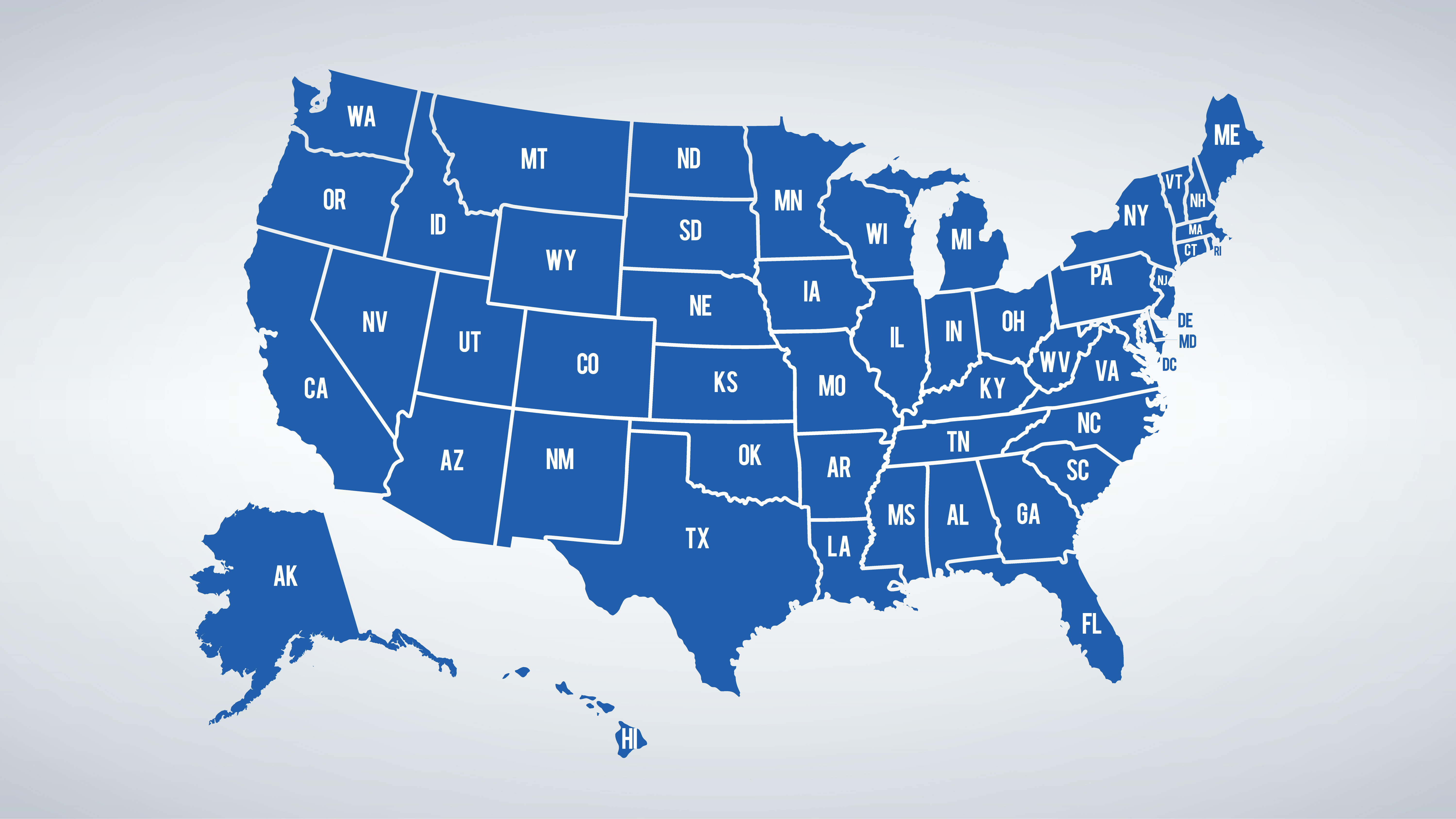 States and the District of Columbia must extend Medicaid coverage to COFA migrants, if they’re otherwise eligible under the state plan
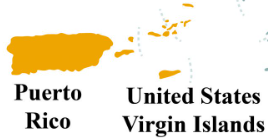 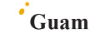 Optional for U.S. territories
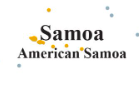 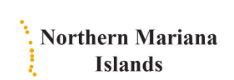 NOTE: The expansion of coverage for COFA migrants doesn’t apply to separate CHIP programs.
Medicaid & the Children's Health Insurance Program (CHIP)
May 2023
64
[Speaker Notes: Presenter Notes
Title II of the Compacts of Free Association (COFA) describes the financial assistance commitment by the U.S. to the Federated States of Micronesia (FSM) and the Republic of the Marshall Islands (RMI), with a first period of financial assistance from 1986 to 2003. An amended Compact, enacted as Public Law 108-188, followed with permanent financial assistance through 2023. The COFA agreement with the Republic of Palau, (U.S. Public Law 99-658), was followed by a Compact Review Agreement signed between the U.S. and Palau in 2018, extending certain financial provisions through September 30, 2024. All aspects of the relationship that the U.S. has with each of these freely associated states, and compact economic assistance administered by U.S. Department of the Interior, Office of Insular Affairs, are governed by the compacts and related agreements. For more information, visit DOI.gov/oia/budget/authorities-public-law.
Section 208 of the Consolidated Appropriations Act 2021 required states and D.C. to extend Medicaid coverage to COFA migrants without a 5-year waiting period, if they’re otherwise eligible under the state plan or section 1115 demonstration. 
Covering COFA migrants in Medicaid is an option for the U.S. Territories (American Samoa, Puerto Rico, Commonwealth of the Northern Mariana Islands (CNMI), U.S. Virgin Islands, and Guam). American Samoa and CNMI have elected to cover COFA migrants in their Medicaid state plans.
Coverage expansion for COFA migrants doesn’t apply to separate CHIP programs. 
To view the text of the Consolidated Appropriations Act 2021, visit congress.gov/116/plaws/publ260/PLAW-116publ260.pdf.]
State Option to Cover Lawfully Residing Children & Pregnant Individuals
Enables states to provide Medicaid and CHIP coverage to children and pregnant individuals lawfully residing in the U.S., including those within their first 5 years of having qualified non-citizen status
Applies to pregnant individuals in Medicaid and CHIP, children up to 19 for CHIP, and children up to 21 for Medicaid who would otherwise be eligible for coverage through these programs
Medicaid & the Children's Health Insurance Program (CHIP)
May 2023
65
[Speaker Notes: Presenter Notes
The Social Security Act (1903(v)(4)(A) and 2107(e)(1)(O) sometimes called the CHIPRA 214 option (Children’s Health Insurance Program Reauthorization Act of 2009)) allows states to give the following groups of non-citizens full Medicaid or CHIP coverage if they have an immigration status that’s considered “lawfully present” (including qualified non-citizens who are within the 5-year waiting period, but otherwise eligible for a state’s Medicaid Program and/or CHIP):
All “lawfully present" children under 21 (or under 19 or 20 at state option)
All pregnant individuals
“Lawfully present” immigration statuses includes both qualified non-citizens who otherwise would be subject to the 5-year waiting period, as well as other non-citizens who are lawfully present in the United States. States can choose to provide this coverage to children only, to pregnant individuals only, or to both. They can also choose to offer the coverage through Medicaid only, or through both Medicaid and CHIP. Thirty-five states, D.C., American Samoa, the Commonwealth of the Northern Mariana Islands (CNMI), and the U.S. Virgin Islands (USVI) provide this coverage through Medicaid. To view a complete list of lawfully present immigration statuses, visit Medicaid.gov/medicaid/enrollment-strategies/medicaid-and-chip-coverage-lawfully-residing-children-pregnant-women.]
Treatment of an Emergency Medical Condition
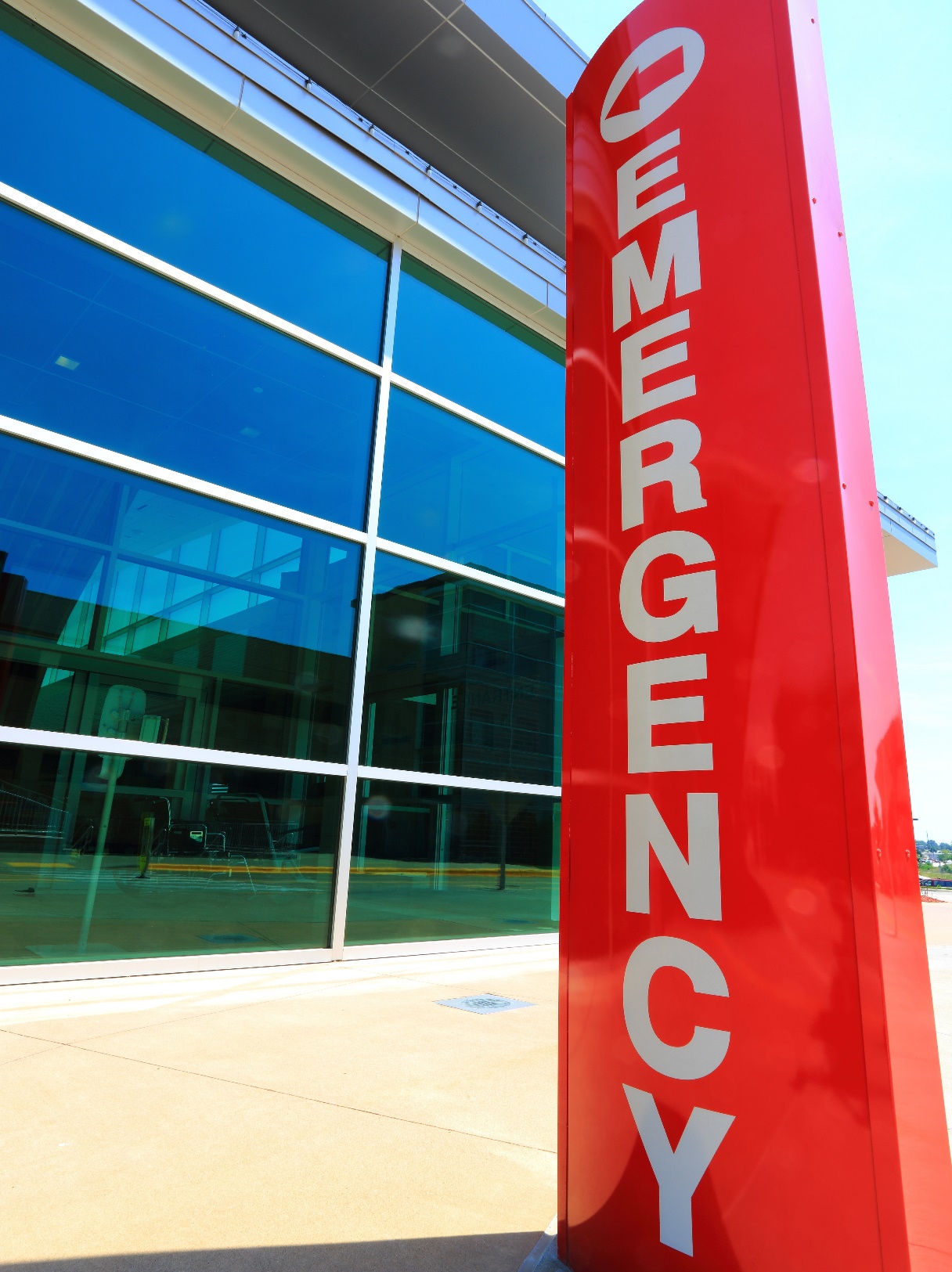 Under certain circumstances, Medicaid will pay for the treatment of an emergency medical condition for non-citizens who don’t have satisfactory immigration status 
Non-citizens must have an emergency medical condition, and meet all the eligibility requirements for Medicaid in the state, like Medicaid income and state residency standards
Medicaid & the Children's Health Insurance Program (CHIP)
May 2023
66
[Speaker Notes: Presenter Notes
Under certain circumstances, Medicaid will pay only for the treatment of an emergency medical condition for non-citizens without an eligible immigration status, but who meet all other eligibility requirements in the state (e.g. income and state residency standards). States have some flexibility consistent with 1903(v) of the Social Security Act to define:
The services that are covered to treat an emergency medical condition
The scope of services
Care and services related to organ transplant procedures aren’t covered under the definition of an emergency medical condition.
Separate CHIPs don’t pay for treatment of an emergency service for people without an eligible immigration status.]
Key Points to Remember
Medicaid and the CHIP are federal and state partnership programs
States can expand eligibility to additional groups and income levels and choose to cover optional benefits
One application can be used to determine eligibility for Marketplace plans, Marketplace cost-savings, Medicaid, and CHIP
Some people qualify for both Medicare and Medicaid
In some instances, there are non-citizen eligibility and emergency treatment options in Medicaid and CHIP
Recent federal legislation and budgets in response to and ending public health emergencies impact some elements of these programs
Medicaid & the Children's Health Insurance Program (CHIP)
May 2023
67
[Speaker Notes: Presenter Notes
Here are some key points to remember:
Medicaid and CHIP are federal and state partnership programs that help pay medical costs for certain individuals and families with limited income and resources. Medicaid and CHIP pay medical providers directly for care, so they aren’t cash support programs.
Medicaid has federally established national guidelines. States get federal matching funds for covered services.
States may choose to use the Centers for Medicare and Medicaid Services (CMS)-developed single, streamlined application, or may develop an alternative single, streamlined application and submit the application for CMS approval. Individuals must be able to submit a single application for all health insurance affordability programs and be able to apply online, by phone, by mail, or in person. 
Medicare is a national program that’s the same in every state (including eligibility and enrollment); Medicaid consists of statewide programs that vary between states. Individuals can be eligible and qualify for both programs. This is sometimes called “Dual eligible.”
In some instances, there are non-citizen eligibility and emergency treatment options in Medicaid and CHIP.
Federal legislation and budgets passed in response to and ending the public health emergencies have made some changes to Medicaid, CHIP, and the Marketplace.]
Appendices
Medicaid & the Children’s Health Insurance Program (CHIP) Resource Guide
Medicaid Agencies Template
Medicaid Enrollment Template
Medicaid Eligibility Template
State Medicaid Federal Medical Assistance Percentage (FMAP) Rates Template
Acronyms
Medicaid & the Children's Health Insurance Program (CHIP)
May 2023
68
[Speaker Notes: Presenter Notes​
The following slides provide information about additional resources and products. You may want to highlight those most relevant to your audience.​
Continued on next slide.​]
Medicaid & CHIP Resource Guide
May 2023
Medicaid & the Children's Health Insurance Program (CHIP)
69
[Speaker Notes: Presenter Notes​]
Medicaid & CHIP Resource Guide (continued)
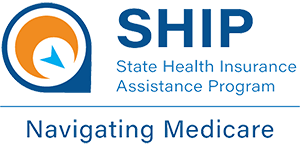 May 2023
Medicaid & the Children's Health Insurance Program (CHIP)
70
[Speaker Notes: Presenter Notes​]
Medicaid & CHIP Products
May 2023
Medicaid & the Children's Health Insurance Program (CHIP)
71
[Speaker Notes: Presenter Notes​]
Appendix A: Medicaid Agencies
May 2023
Medicaid & the Children's Health Insurance Program (CHIP)
72
[Speaker Notes: Presenter Notes
This slide can act as a template to report Medicaid agency details by state, depending on the audience. It can be hidden when not applicable.]
Appendix B: Medicaid Enrollment
May 2023
Medicaid & the Children's Health Insurance Program (CHIP)
73
[Speaker Notes: Presenter Notes
This slide can act as a template to report Medicaid enrollment numbers by state, depending on the audience. You can also hide this slide when it isn’t applicable.]
Appendix C: Medicaid Eligibility
May 2023
Medicaid & the Children's Health Insurance Program (CHIP)
74
[Speaker Notes: Presenter Notes
This slide can act as a template to report Medicaid enrollment numbers by state, depending on the audience. You can also hide this slide when it isn’t applicable.]
Appendix D: State Medicaid Federal Medical Assistance Percentage (FMAP) Rates
May 2023
Medicaid & the Children's Health Insurance Program (CHIP)
75
[Speaker Notes: Presenter Notes
This slide can act as a template to report Medicaid enrollment numbers by state, depending on the audience. You can also hide this slide when it isn’t applicable.]
Acronyms
ACA Affordable Care Act
ACIP Advisory Committee on Immunization Practices 
ACCESS Advancing Chronic Care, Extenders, and Social Services Act
AFDC Aid to Families with Dependent Children
ARP American Rescue Plan Act
BHP Basic Health Program 
CAA Consolidated Appropriations Act
CHIP Children’s Health Insurance Program 
CHIPRA Children’s Health Insurance Program Reauthorization Act



CKC Connecting Kids to Coverage
CMS Centers for Medicare & Medicaid Services
CNMI Commonwealth of the Northern Mariana Islands
COFA Compact of Free Association
DMP Drug management programs
D-SNP Dual-eligible special needs plans
DUR Drug Utilization Review 
ESRD End-Stage Renal Disease 
EPSDT Early and Periodic Screening, Diagnostic, and Treatment Services
Medicaid & the Children's Health Insurance Program (CHIP)
May 2023
76
[Speaker Notes: Presenter Notes]
Acronyms
FFCRA Families First Coronavirus Response Act
FFM Federally-facilitated Marketplace
FSM Federated States of Micronesia
FMAP Federal Medical Assistance Percentage 
FPL Federal Poverty Level 
FY Fiscal Year
HCBS Home and Community-Based Services
HEALTHY KIDS Helping Ensure Access for Little Ones, Toddlers, and Hopeful Youth by Keeping Insurance Delivery Stable Act 




HHS U.S. Department of Health & Human Services
HRSA Health Resources & Services Administration
IRS Internal Revenue Service
LIS Low-income Subsidy
LTSS Long-Term Services and Supports
MAGI Modified Adjusted Gross Income 
MAT Medication-assisted treatment
MEC Minimum Essential Coverage
NTP National Training Program
Medicaid & the Children's Health Insurance Program (CHIP)
May 2023
77
[Speaker Notes: Presenter Notes]
Acronyms (continued)
OEP Open Enrollment Period
OUD Opioid Use Disorders
PACE Program of All-Inclusive Care for the Elderly
PDMP Prescription Drug Monitoring Program
PHE Public Health Emergency
QDWI Qualified Disabled and Working Individual 
QI Qualified Individual 
QMB Qualified Medicare Beneficiary
RMI Republic of the Marshall Islands
SEP Special Enrollment Period

SHIP State Health Insurance Assistance Program 
SLMB Specified Low-Income Medicare Beneficiary
SPA State Plan Amendment 
SSI Supplemental Security Income 
SUD Substance use disorders
SUPPORT Substance Use-Disorder Prevention that Promotes Opioid Recovery and Treatment 
TANF Temporary Assistance to Needy Families
TB Tuberculosis
USVI United States Virgin Islands
May 2023
Medicaid & the Children's Health Insurance Program (CHIP)
78
[Speaker Notes: Presenter Notes]
Stay Connected
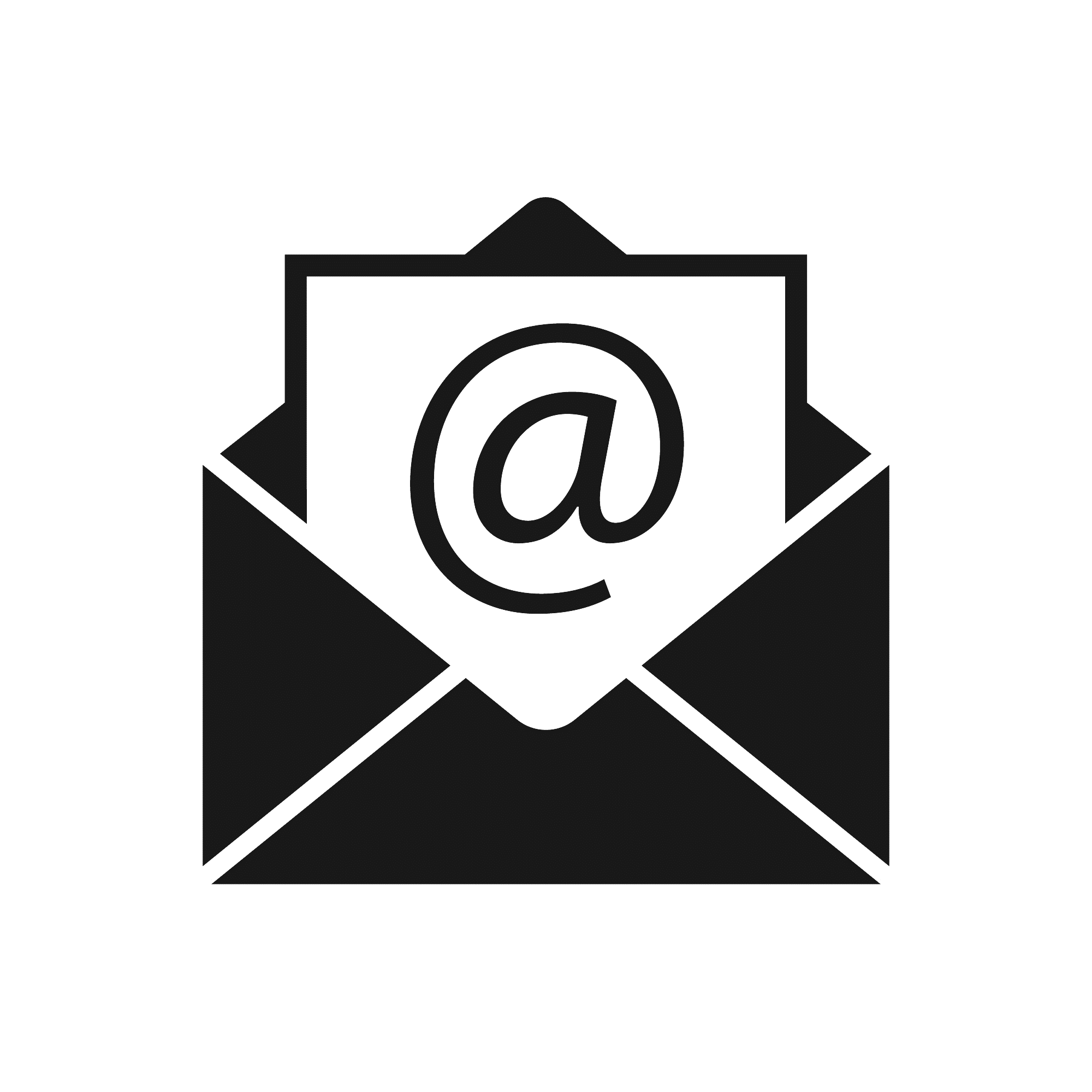 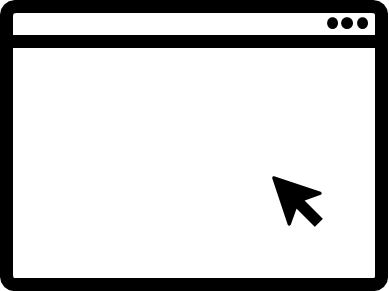 Contact us at training@cms.hhs.gov.
To view available training materials, or subscribe to our email list, visit
CMSnationaltrainingprogram.cms.gov.
Medicaid & the Children's Health Insurance Program (CHIP)
May 2023
79
[Speaker Notes: Presenter Notes
Stay connected. Visit CMSnationaltrainingprogram.cms.gov to view NTP training materials and to subscribe to our email list. Contact us at training@cms.hhs.gov.]